Exportador
Despacho de exportación
Traslado de EFC1
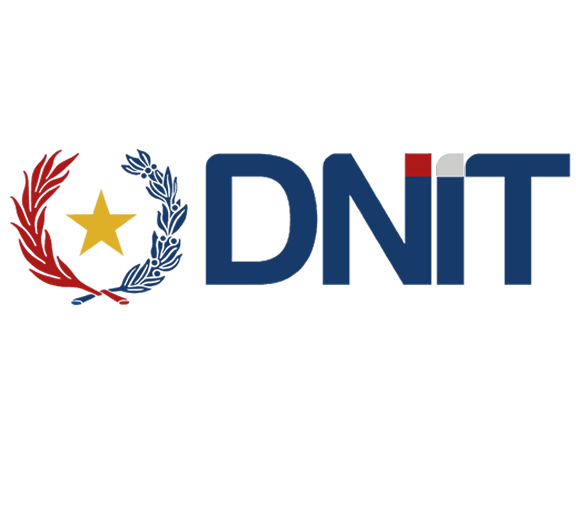 Al ingresar a la VUI…
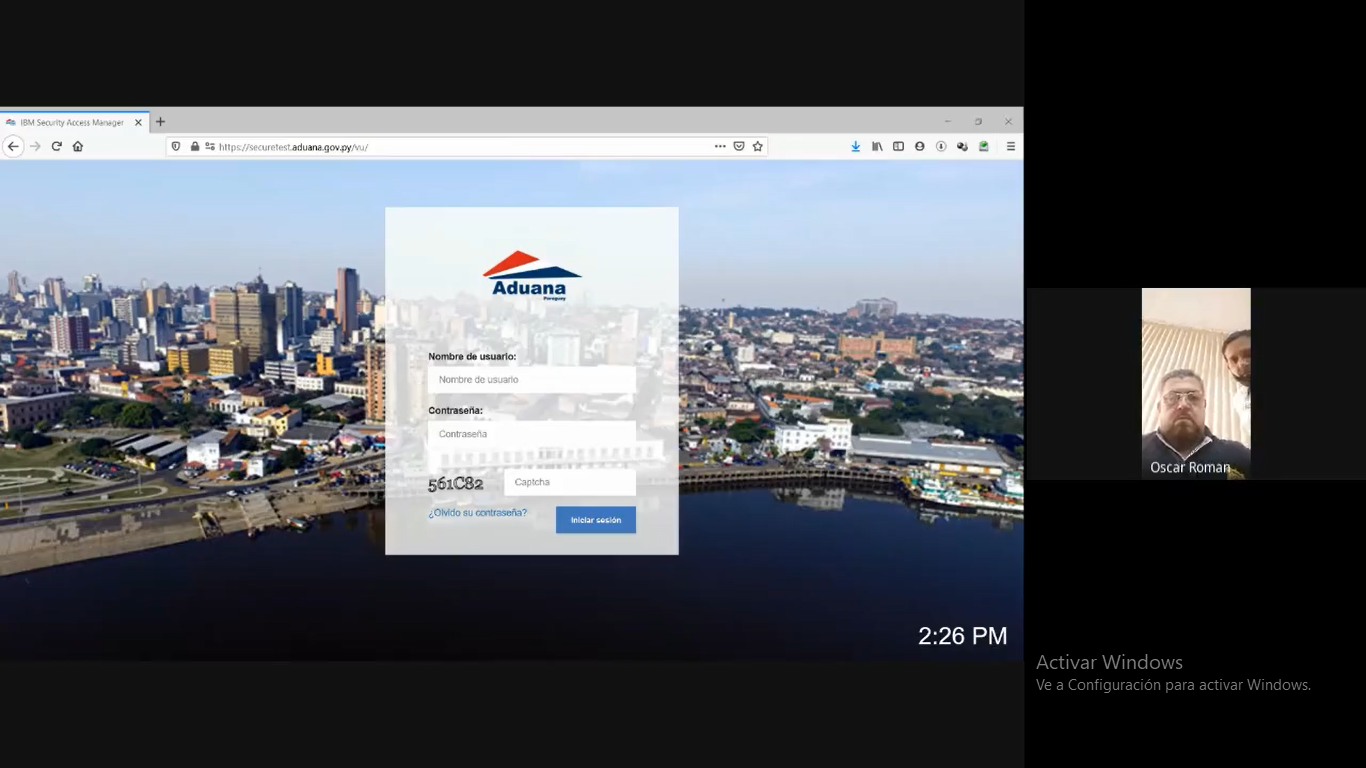 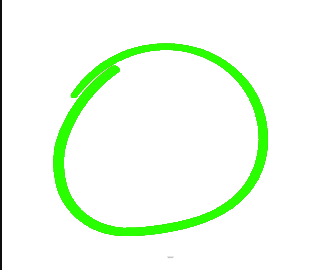 usuario
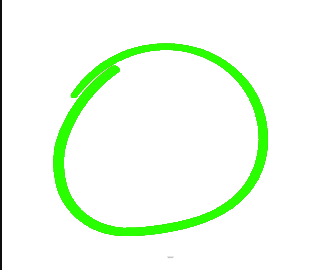 contraseña
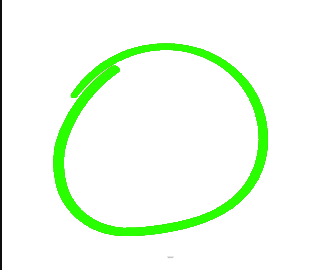 561c82
Tendremos la opción “EFC1”, en ella el “listado de EFC1” y el “listado de traslado”, este último nos permitirá gestionar el traslado del embarque.
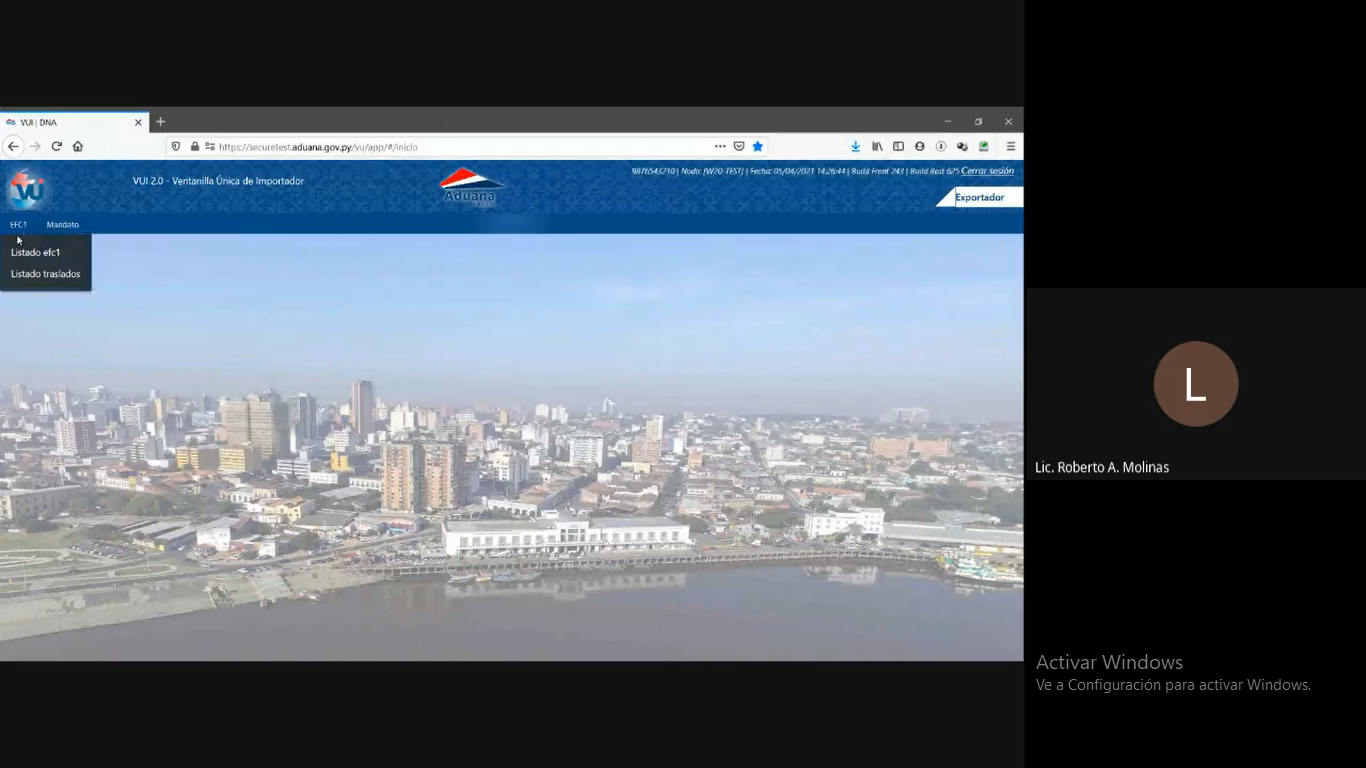 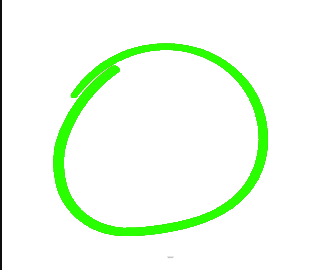 Al seleccionar la opción “listado de traslado”,  visualizaremos la página de gestión y seleccionaremos la opción “filtrar”.
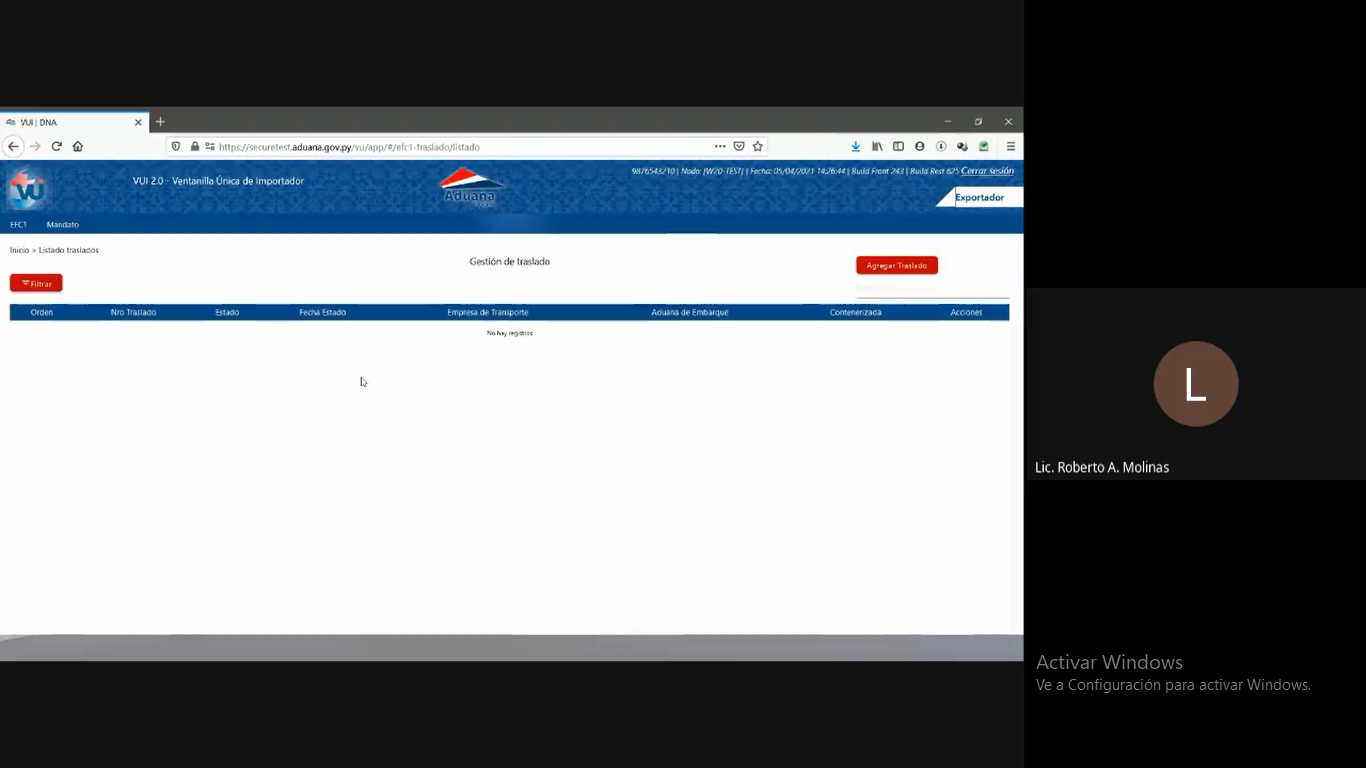 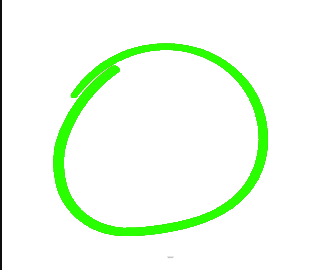 Podremos recuperar la información sobre los traslados ya confeccionados en base a los filtros de búsqueda.
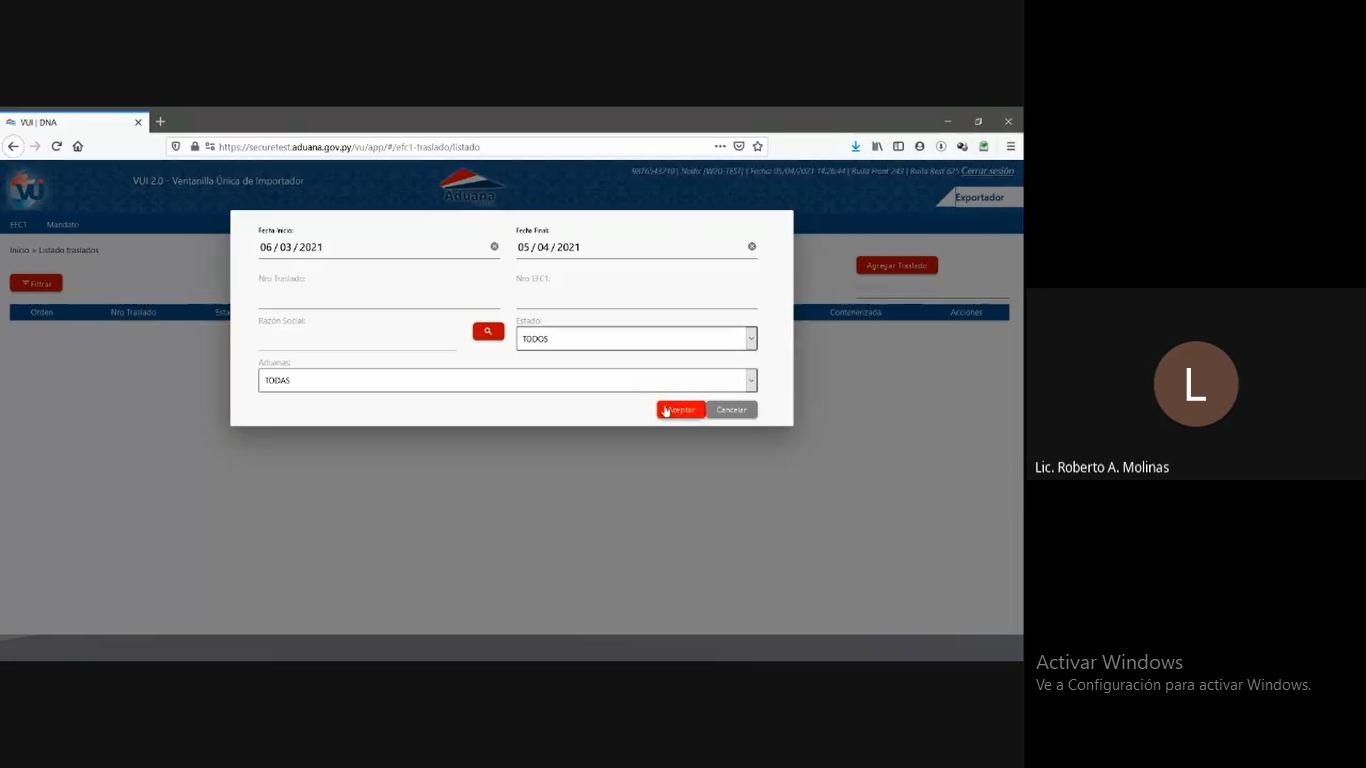 En este ejemplo, realizaremos la búsqueda por rango de fecha.
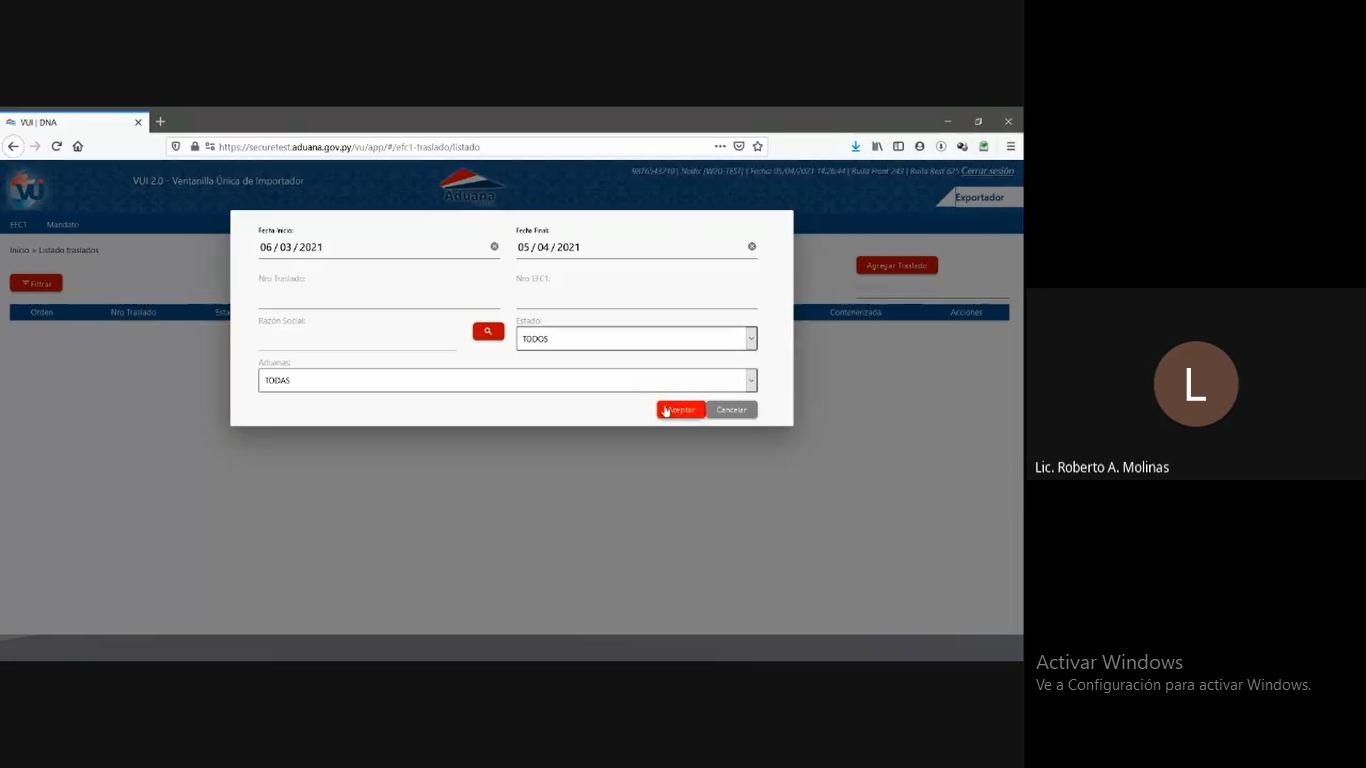 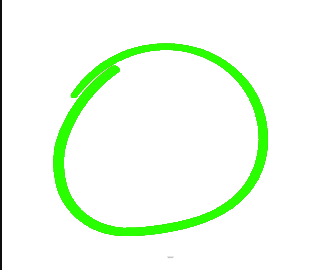 El sistema recuperará la información de los traslados y la visualizaremos de la siguiente manera.
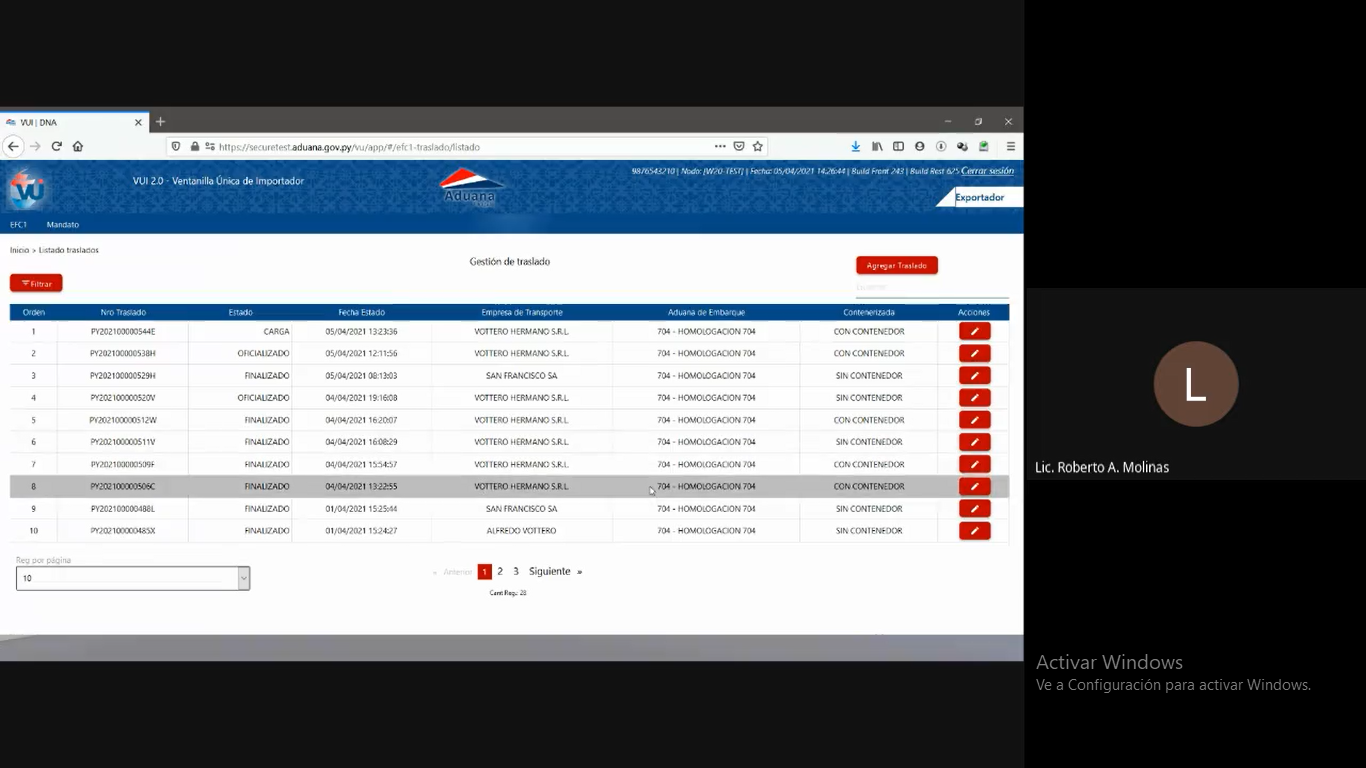 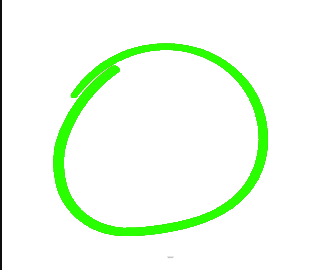 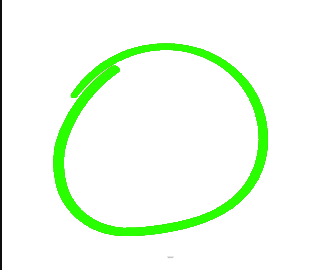 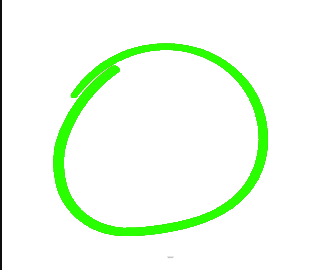 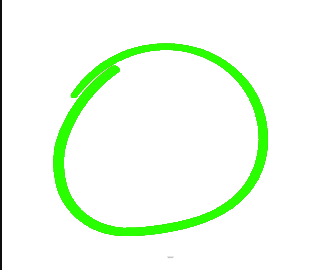 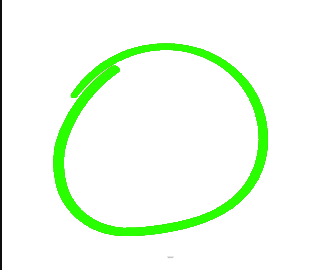 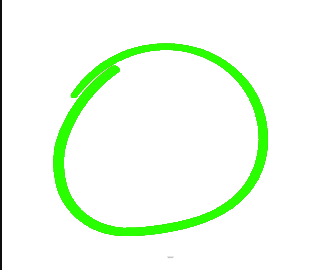 Seleccionando la opción “agregar traslado”…
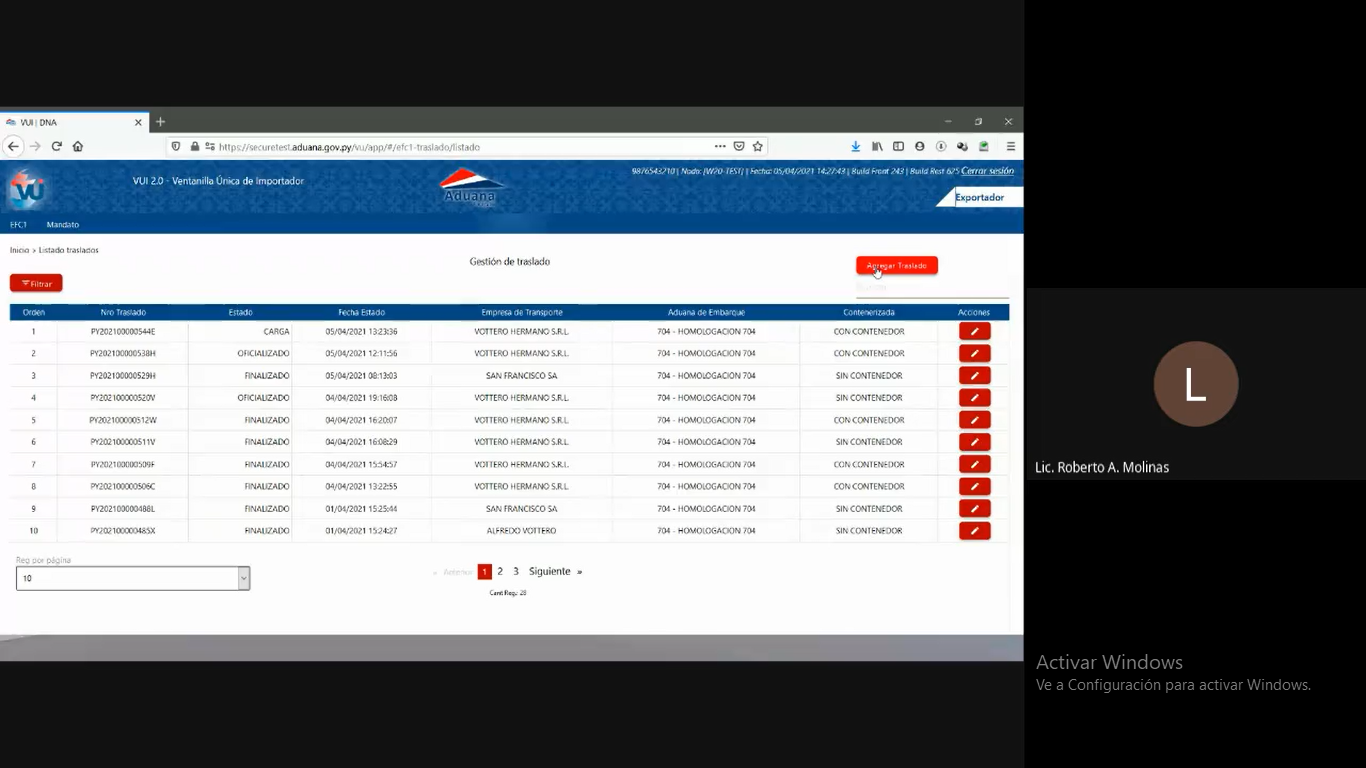 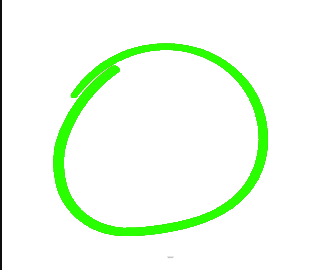 En la siguiente pantalla completaremos ciertos datos del traslado, como la modalidad y aduana de embarque.
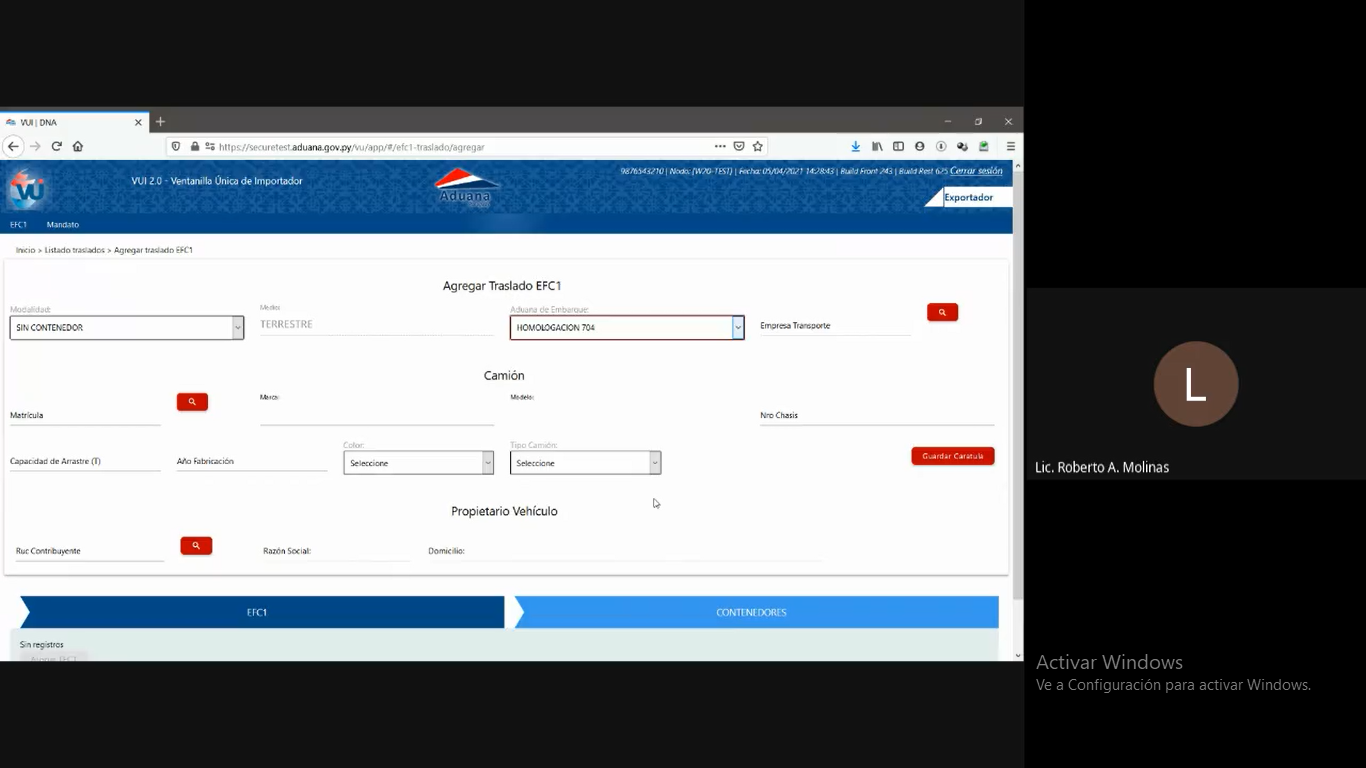 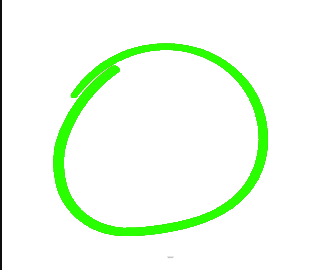 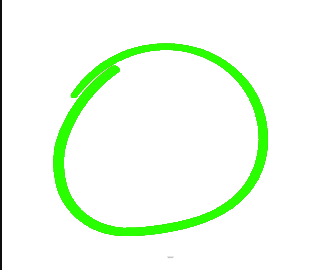 Seleccionando el ícono de lupa…
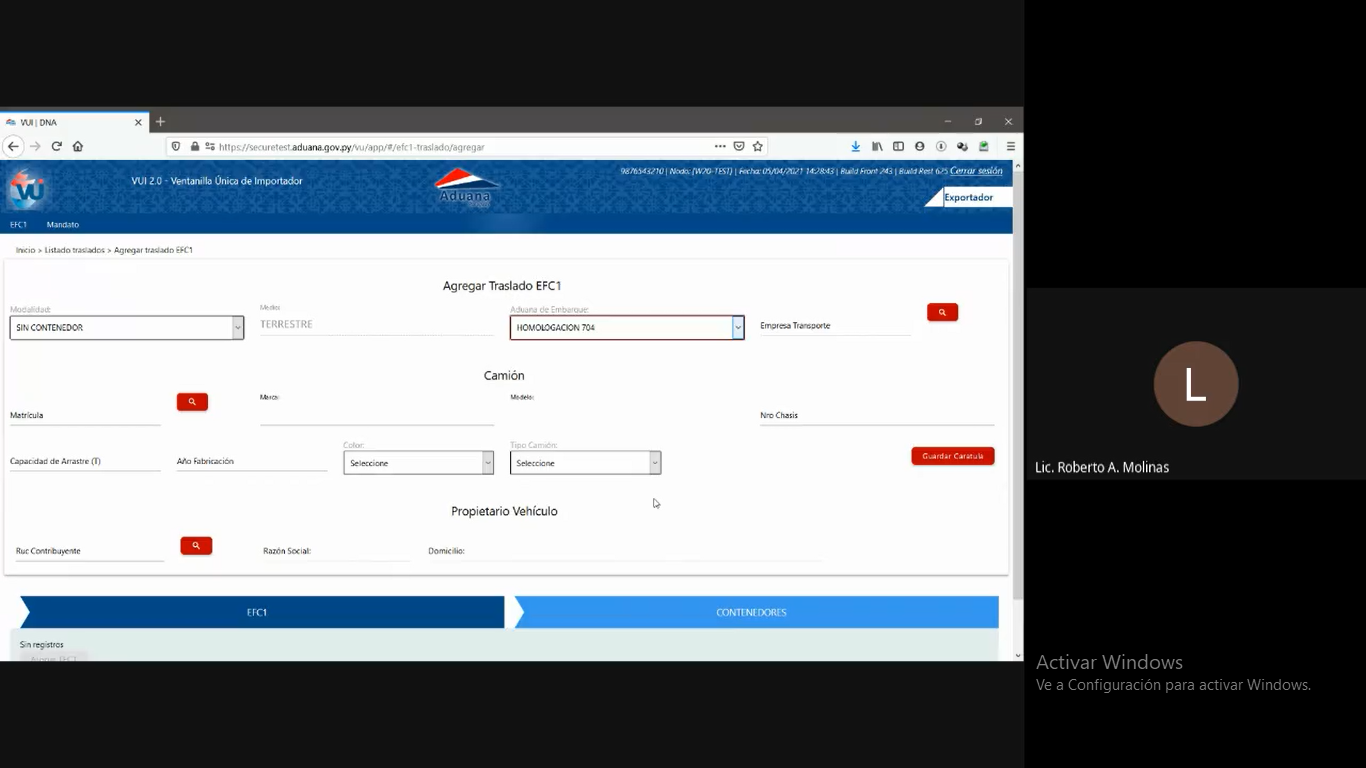 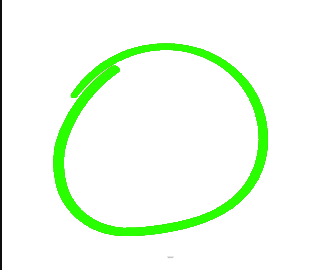 Buscaremos nuestra empresa de transporte, seleccionando la opción “buscar”.
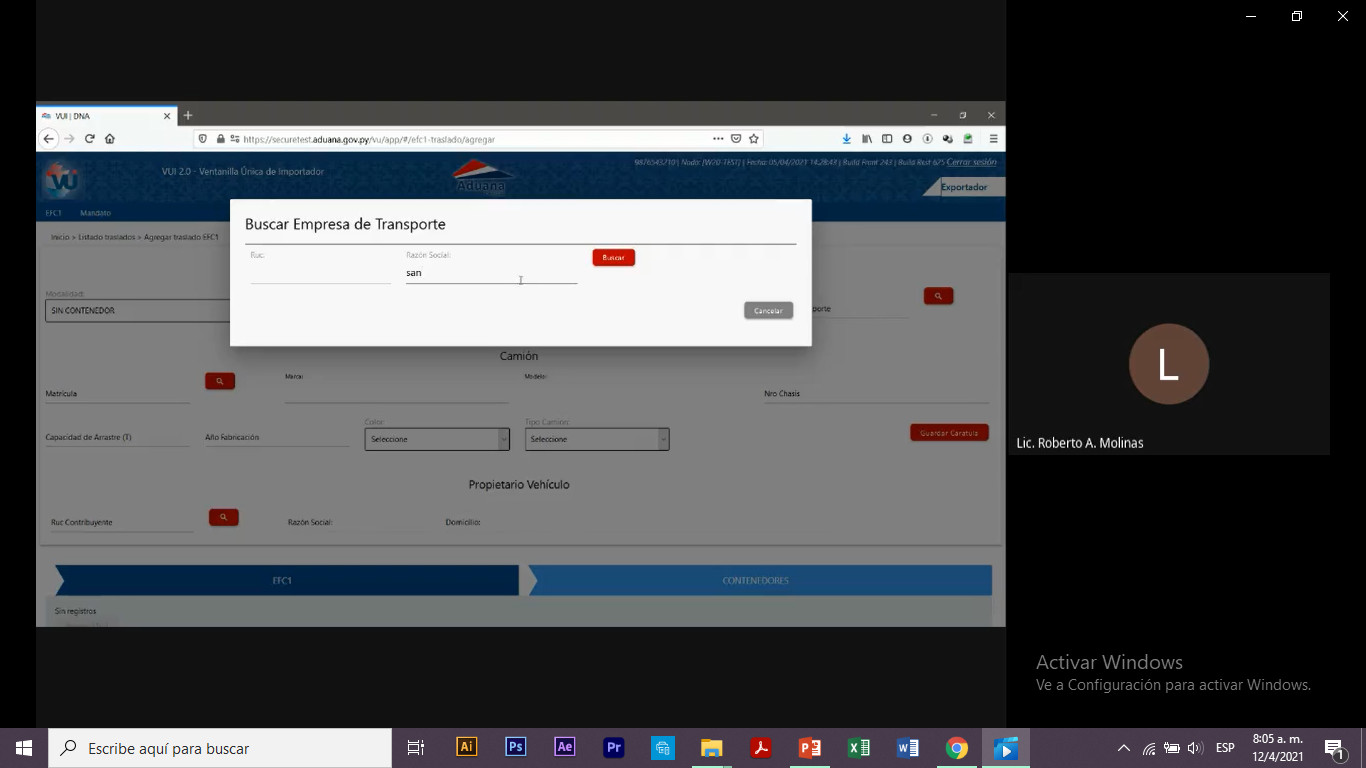 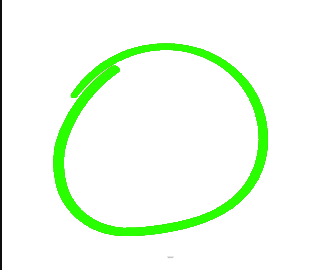 Una vez seleccionada nuestra empresa de transporte…
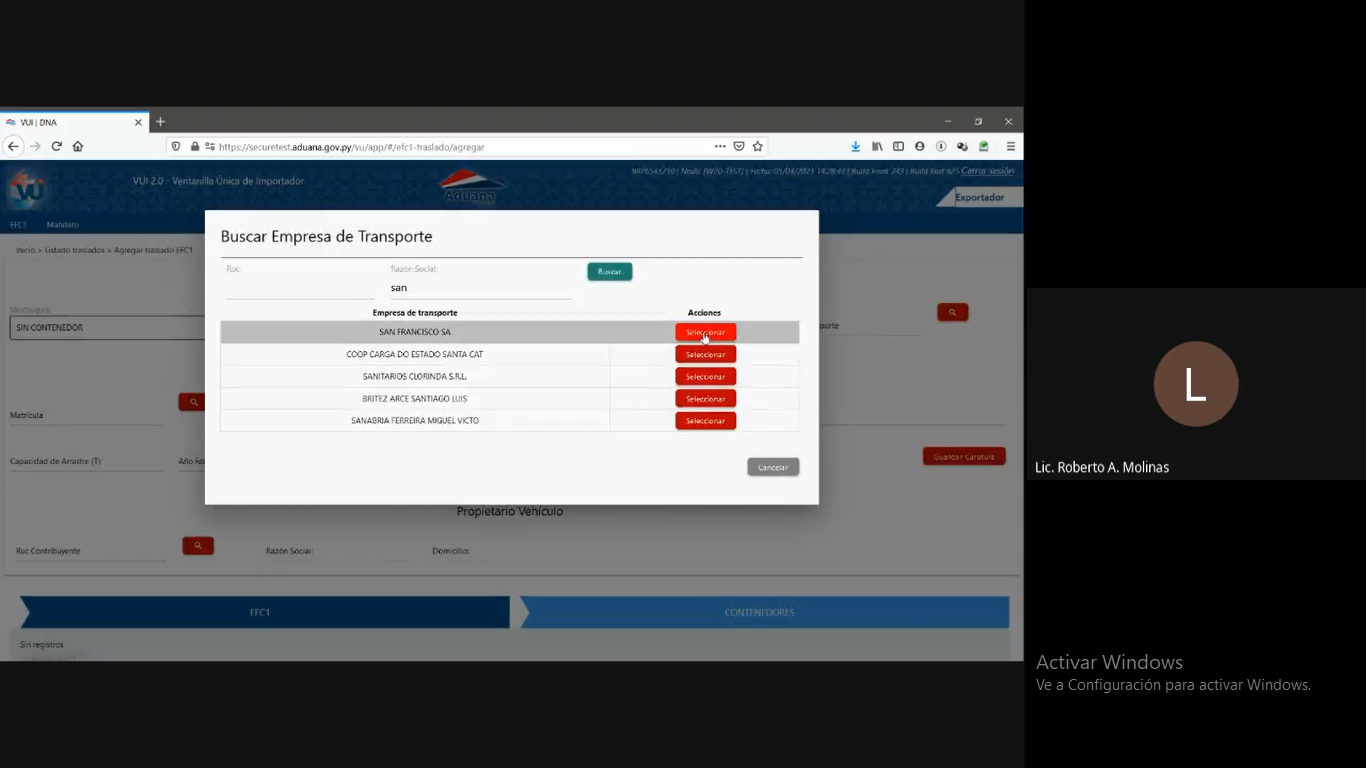 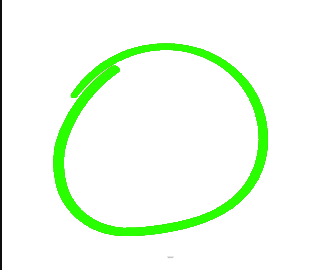 La visualizaremos de la siguiente manera.
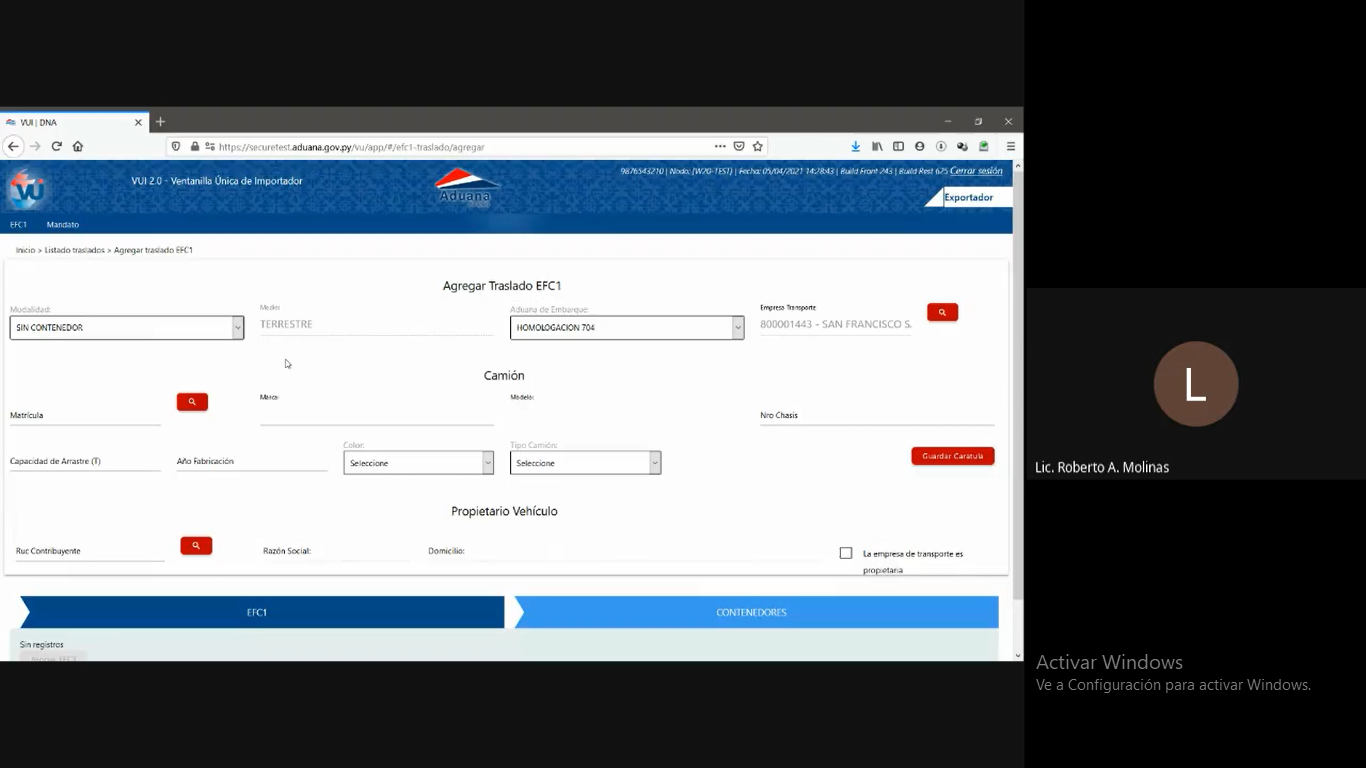 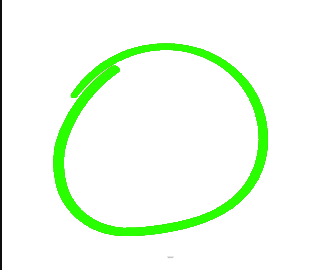 A continuación, cargaremos la matrícula del camión y seleccionaremos el ícono de lupa.
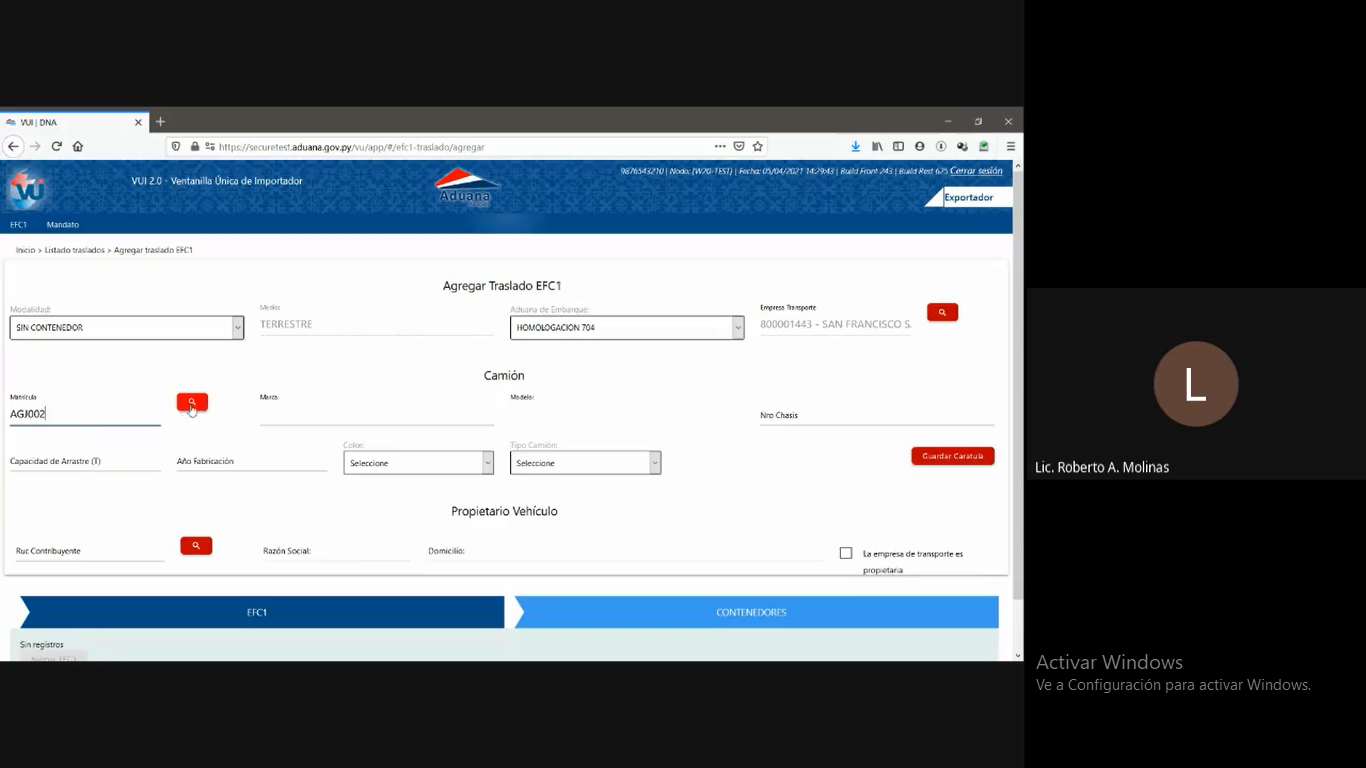 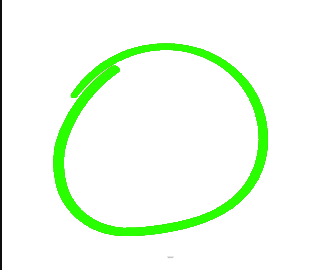 El sistema recuperará la mayoría de los datos del camión.
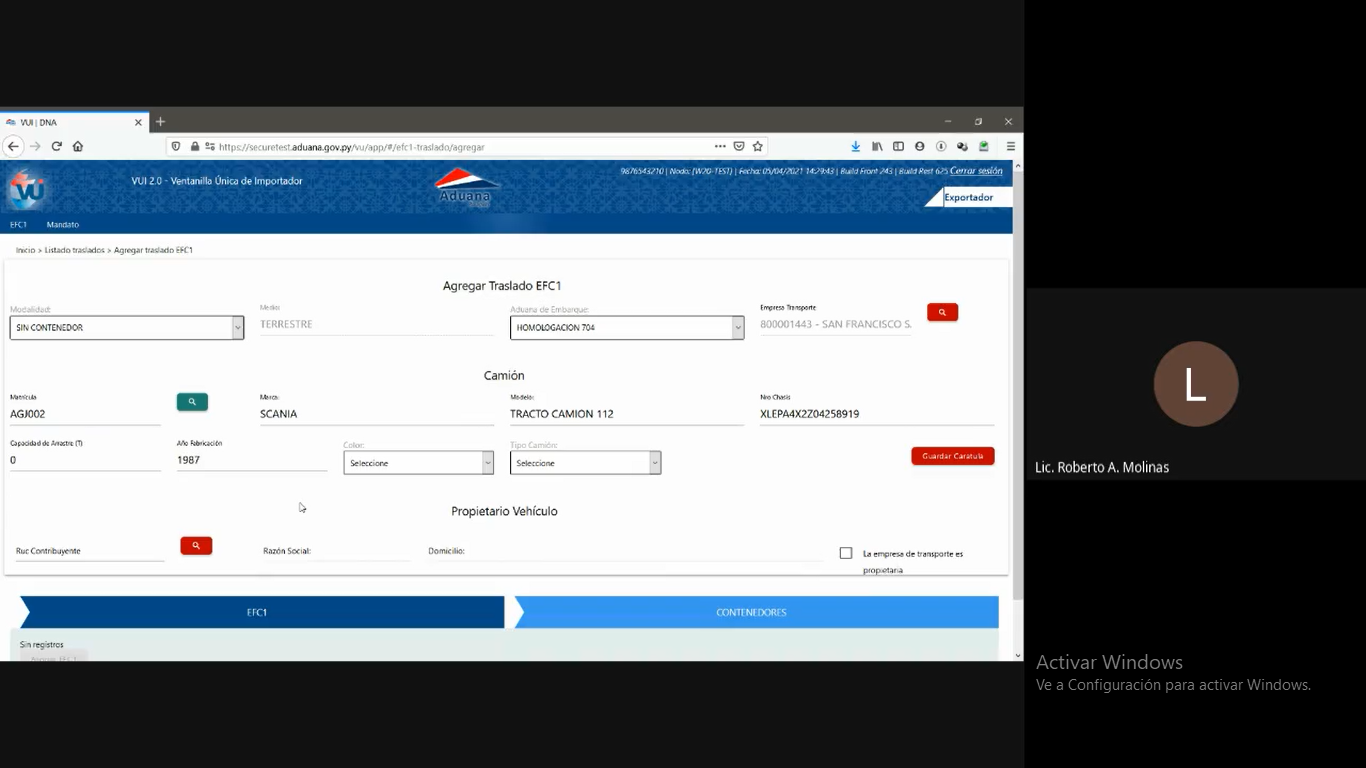 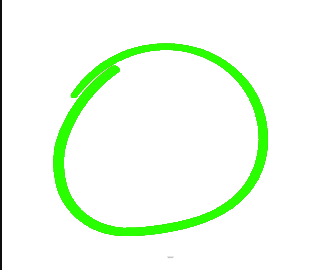 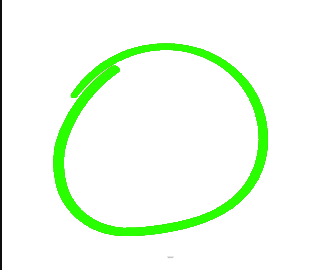 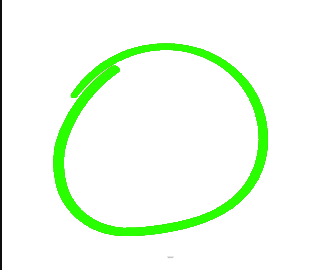 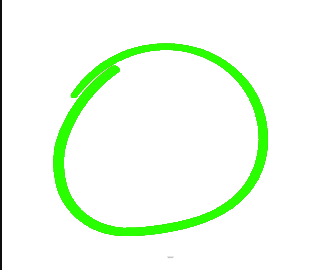 Completaremos manualmente la capacidad de arrastre, el color y tipo de camión.
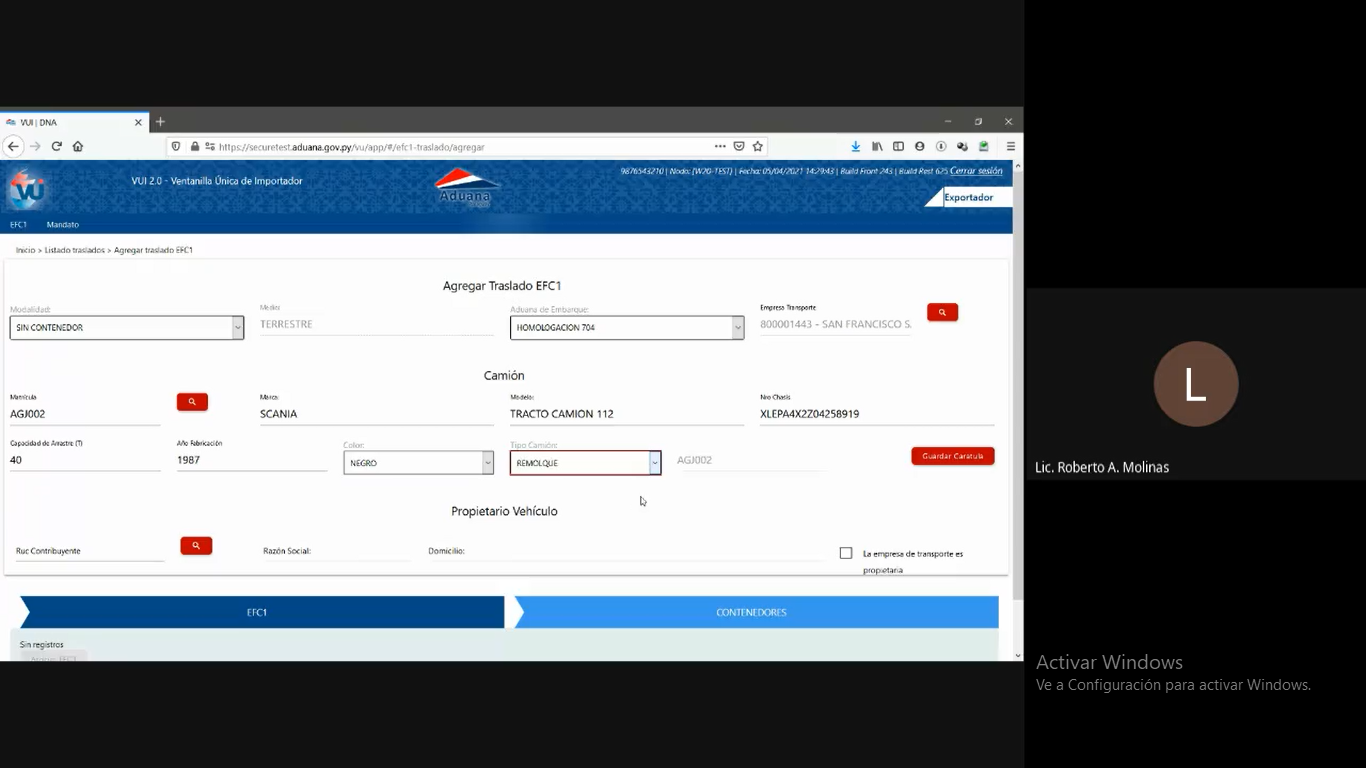 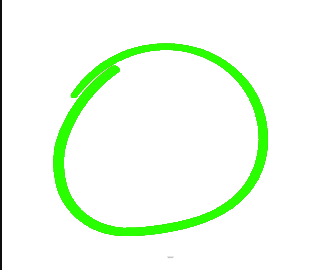 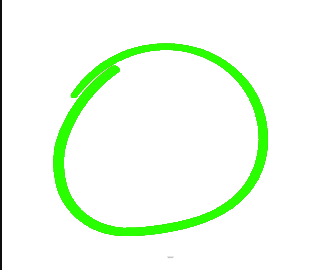 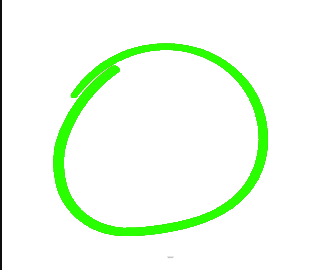 A continuación, cargaremos los datos del propietario del vehículo…
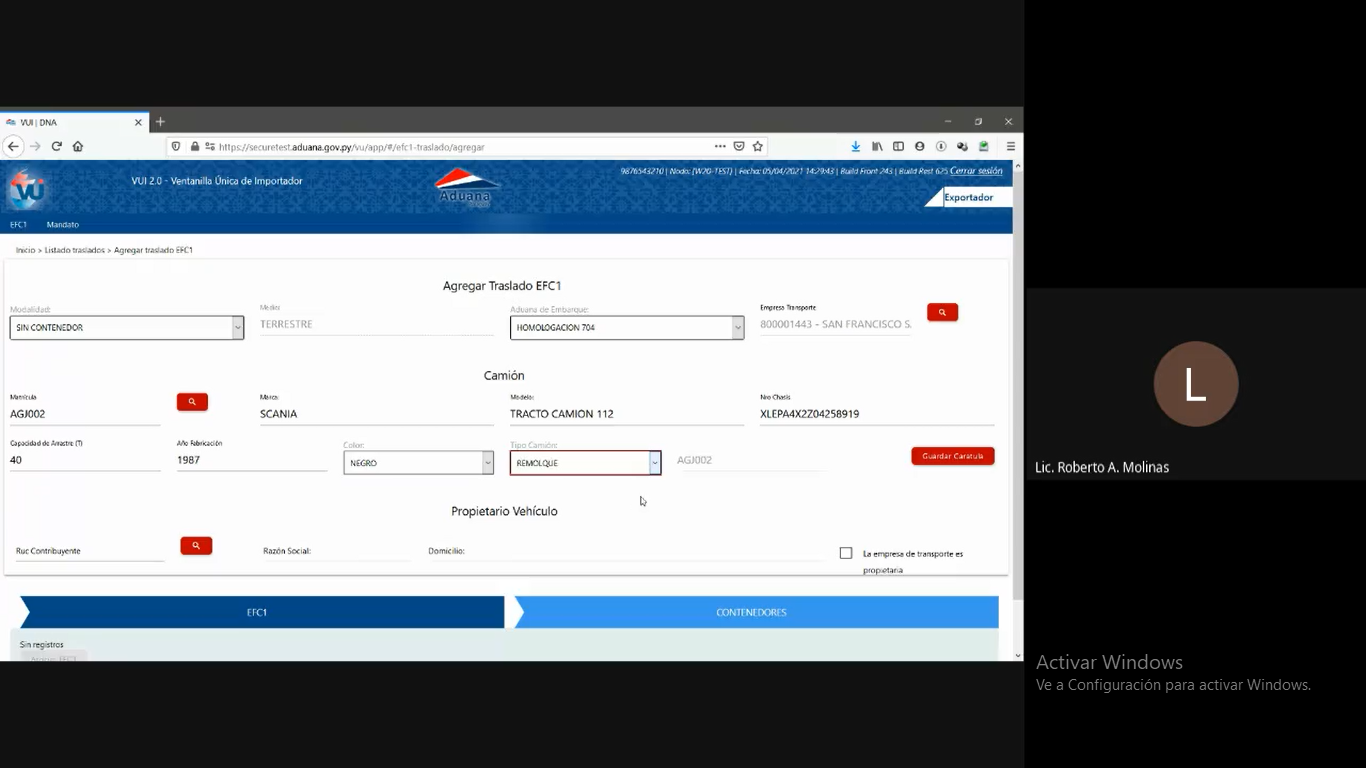 Podremos hacerlo de manera manual o, como en este ejemplo, seleccionando el botón “la empresa de transporte es propietaria”.
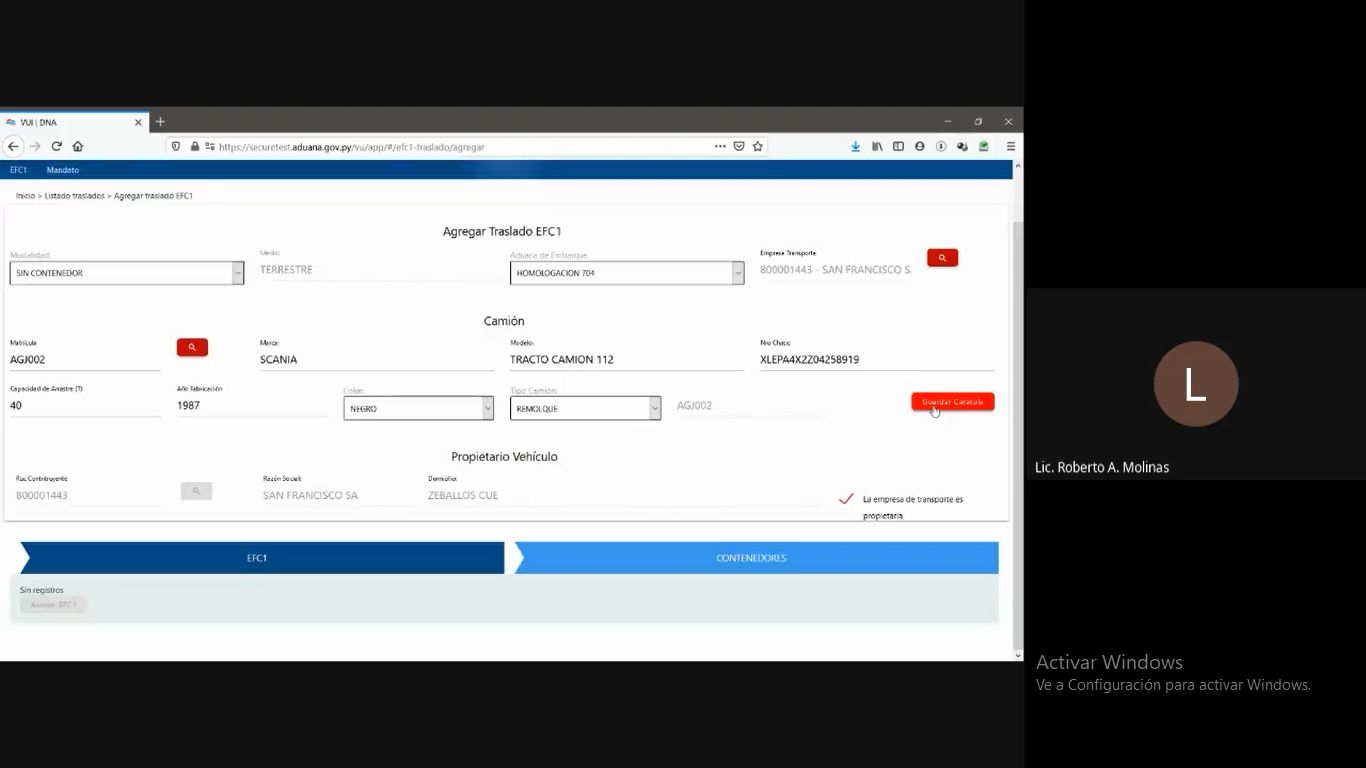 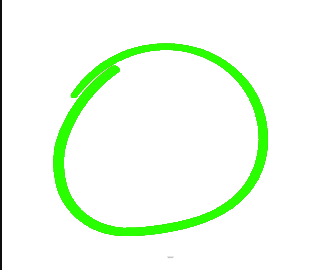 Procederemos a guardar la carátula de nuestro despacho mediante el botón “guardar carátula”.
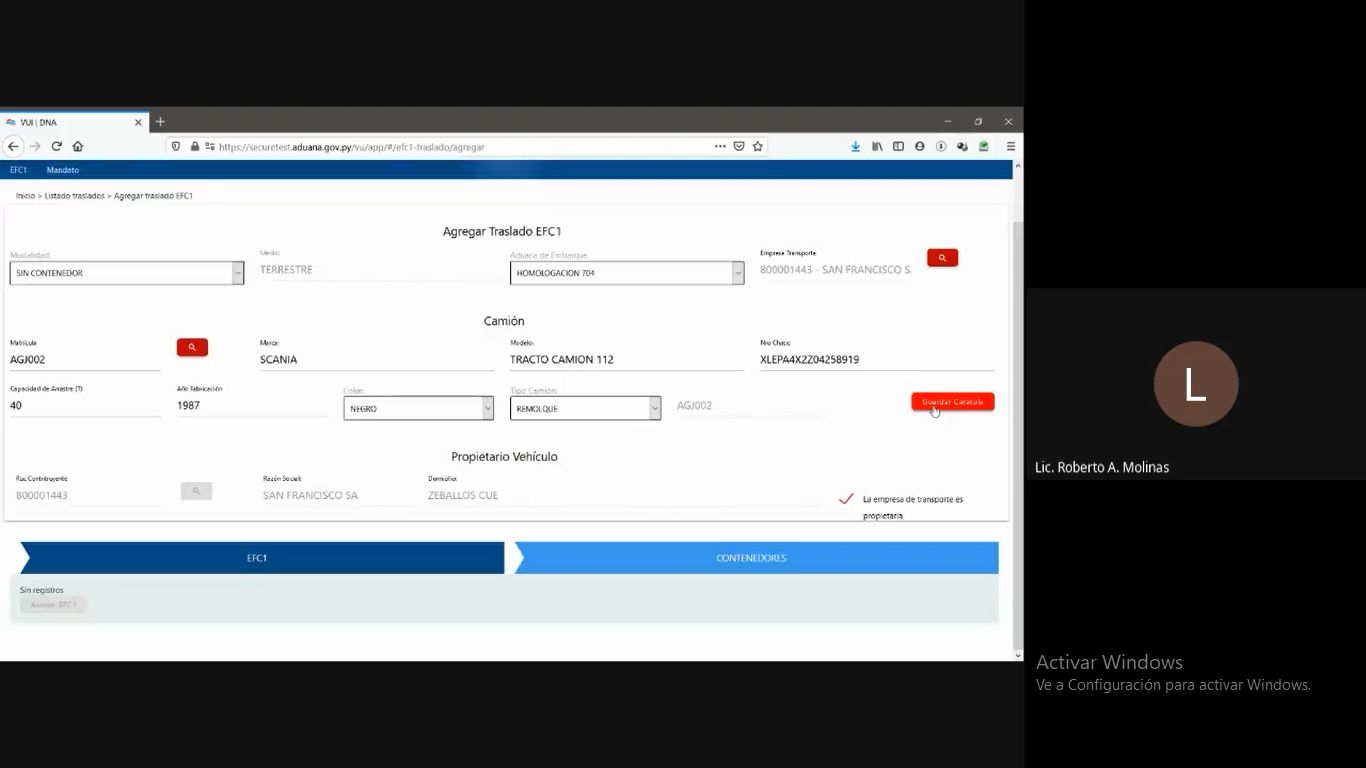 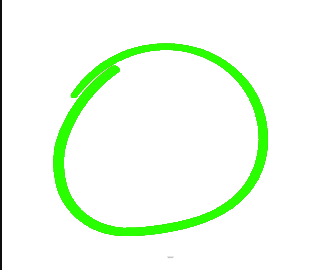 Una vez creada la carátula…
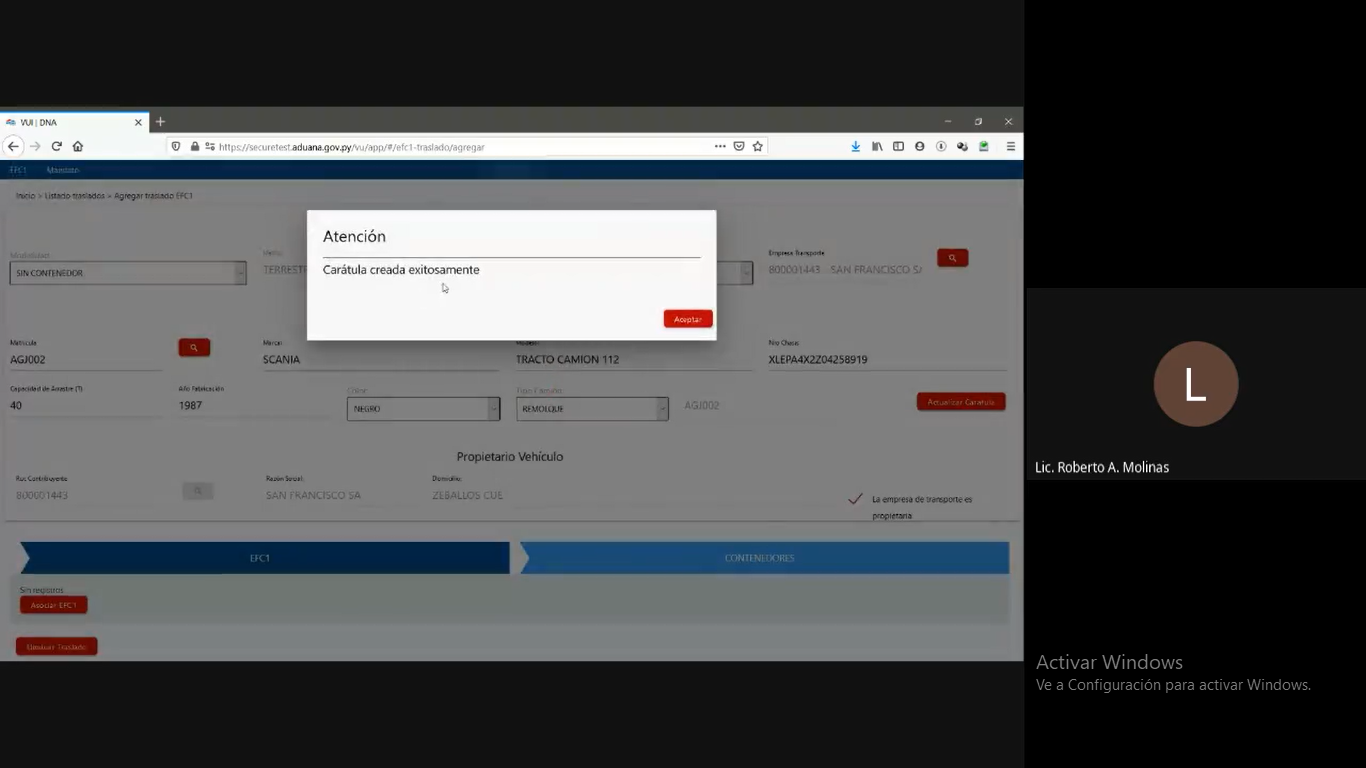 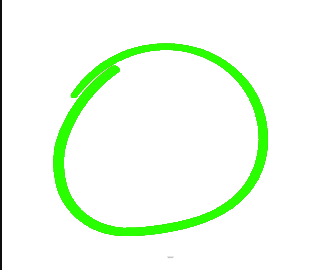 Seleccionaremos la operación “Asociar EFC1”…
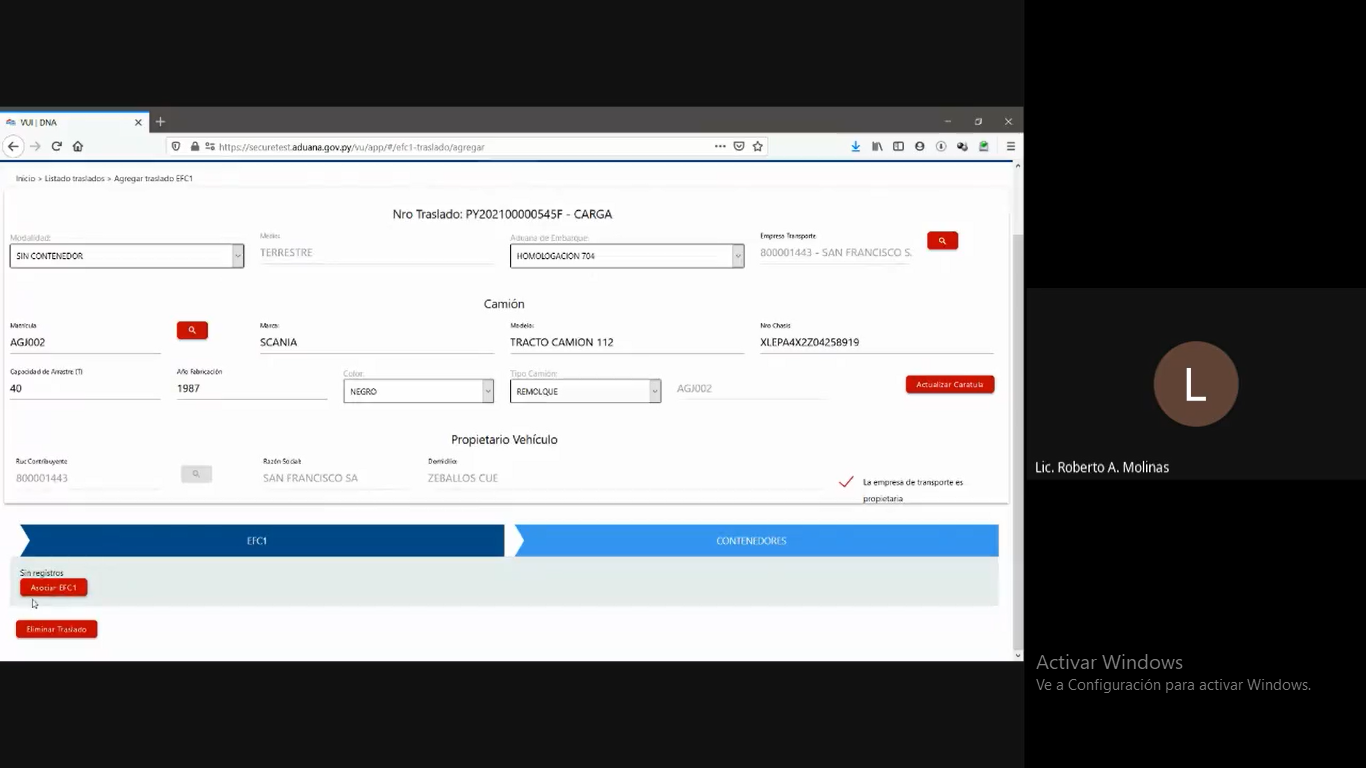 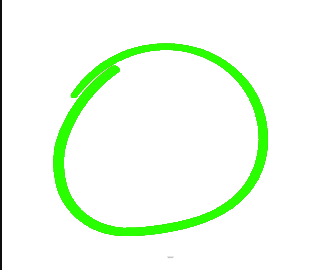 Podremos buscar los embarques ya confeccionados basándonos en los filtros de búsqueda.
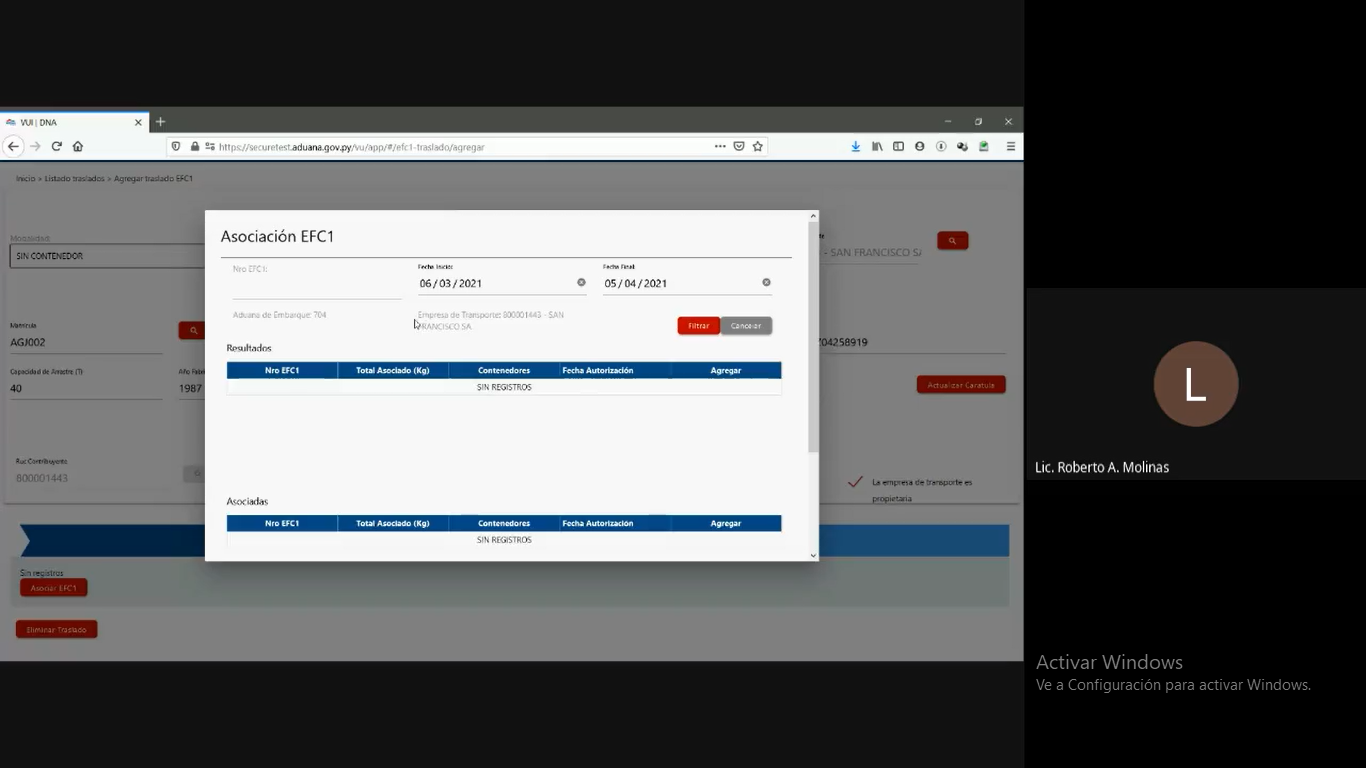 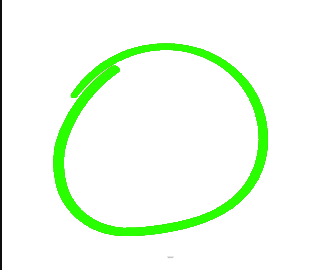 El sistema recuperará los embarques y, seleccionando el botón en la columna “agregar”…
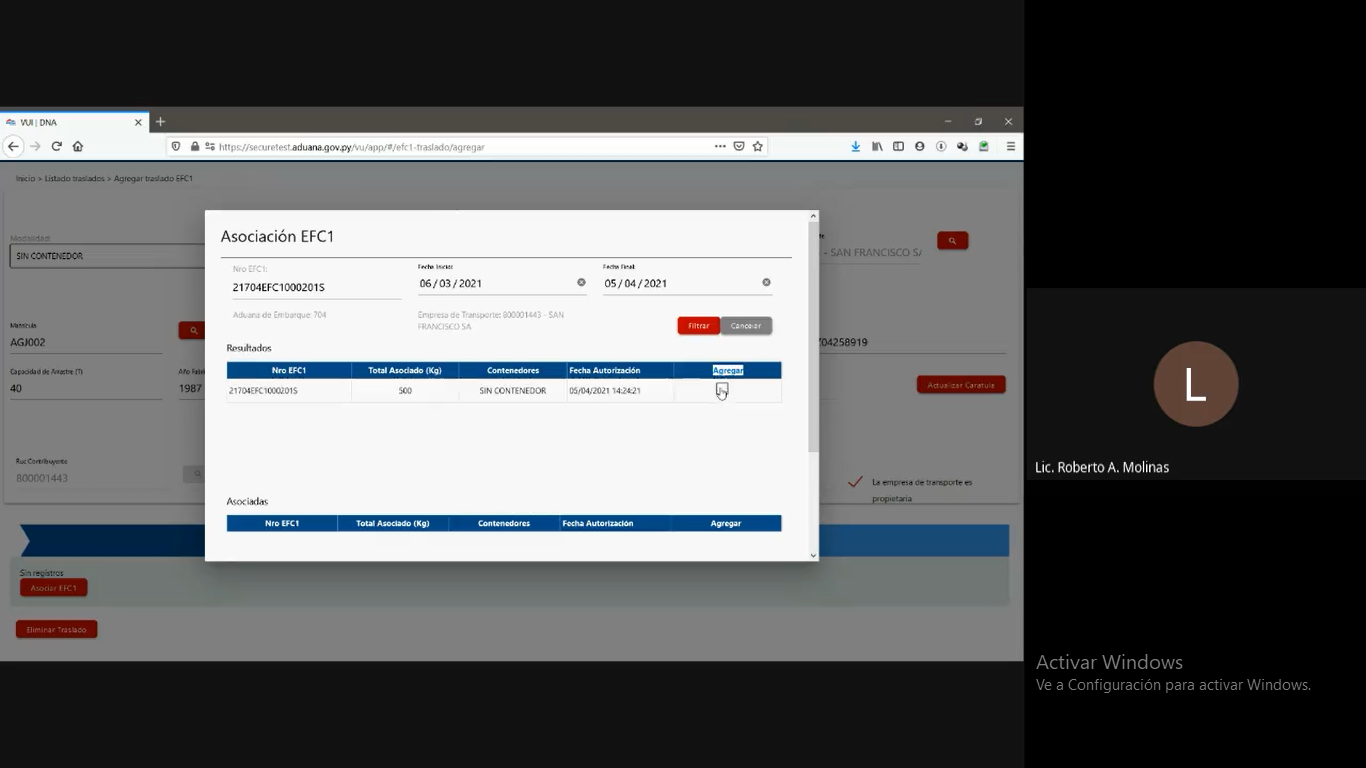 Lo asociaremos a nuestro traslado seleccionando la opción “aceptar”.
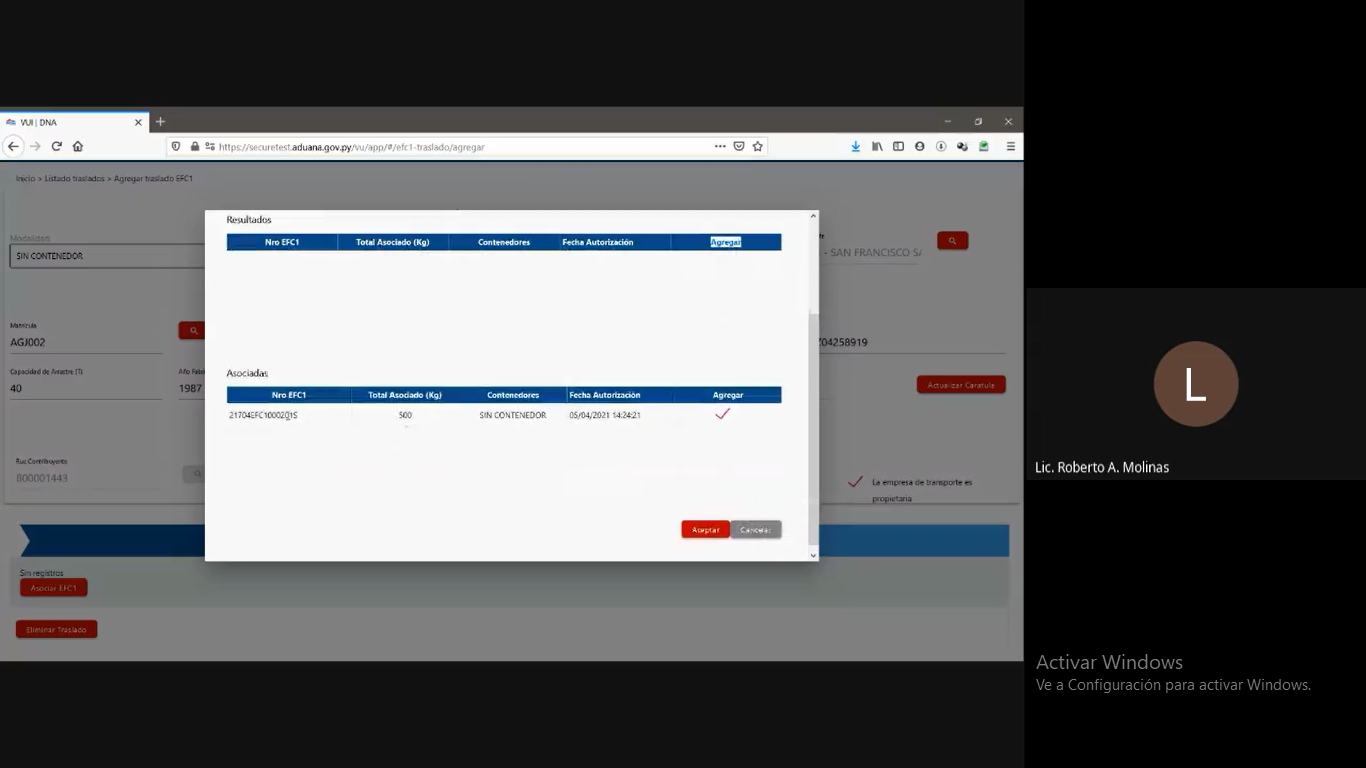 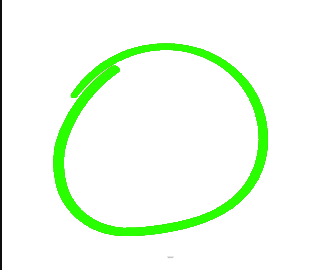 Una vez asociados nuestros datos, en la pantalla principal observaremos los datos de nuestro embarque.
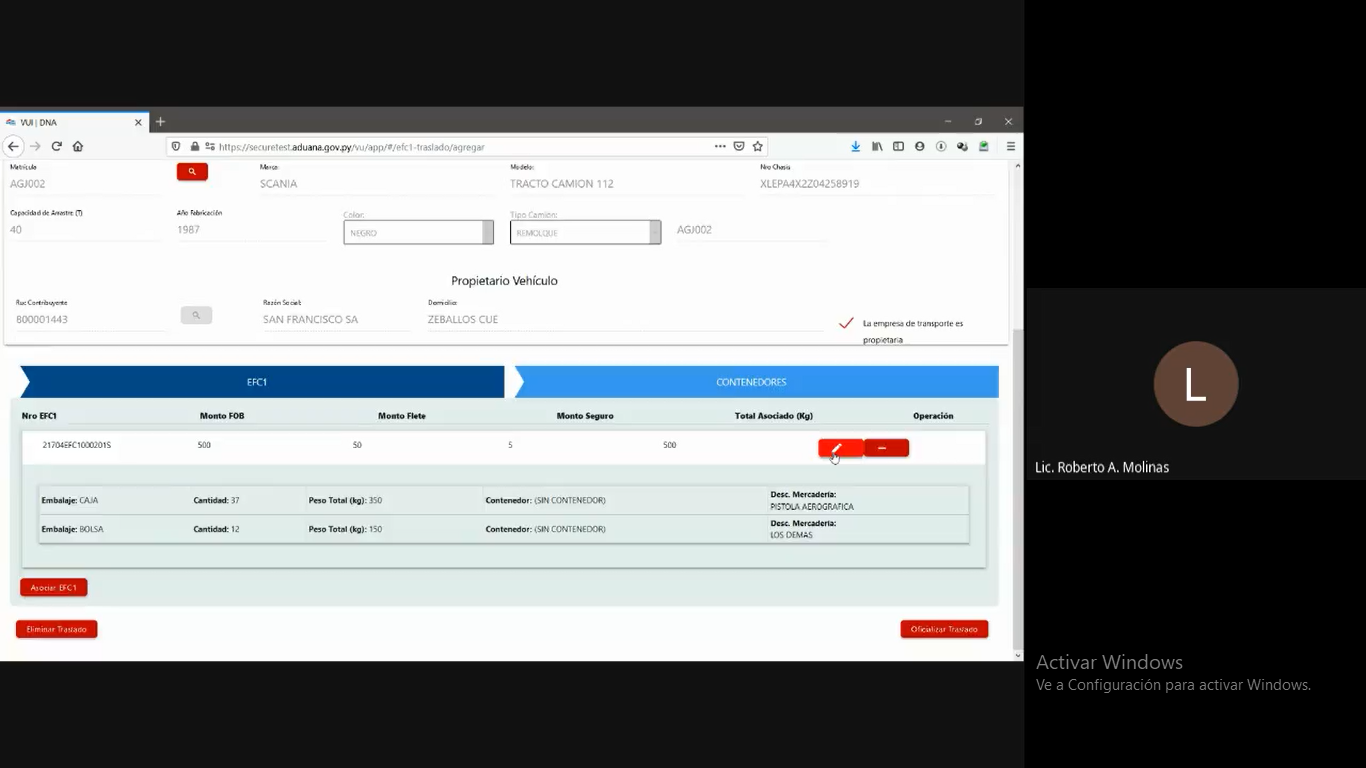 Seleccionando la operación “edición de título”…
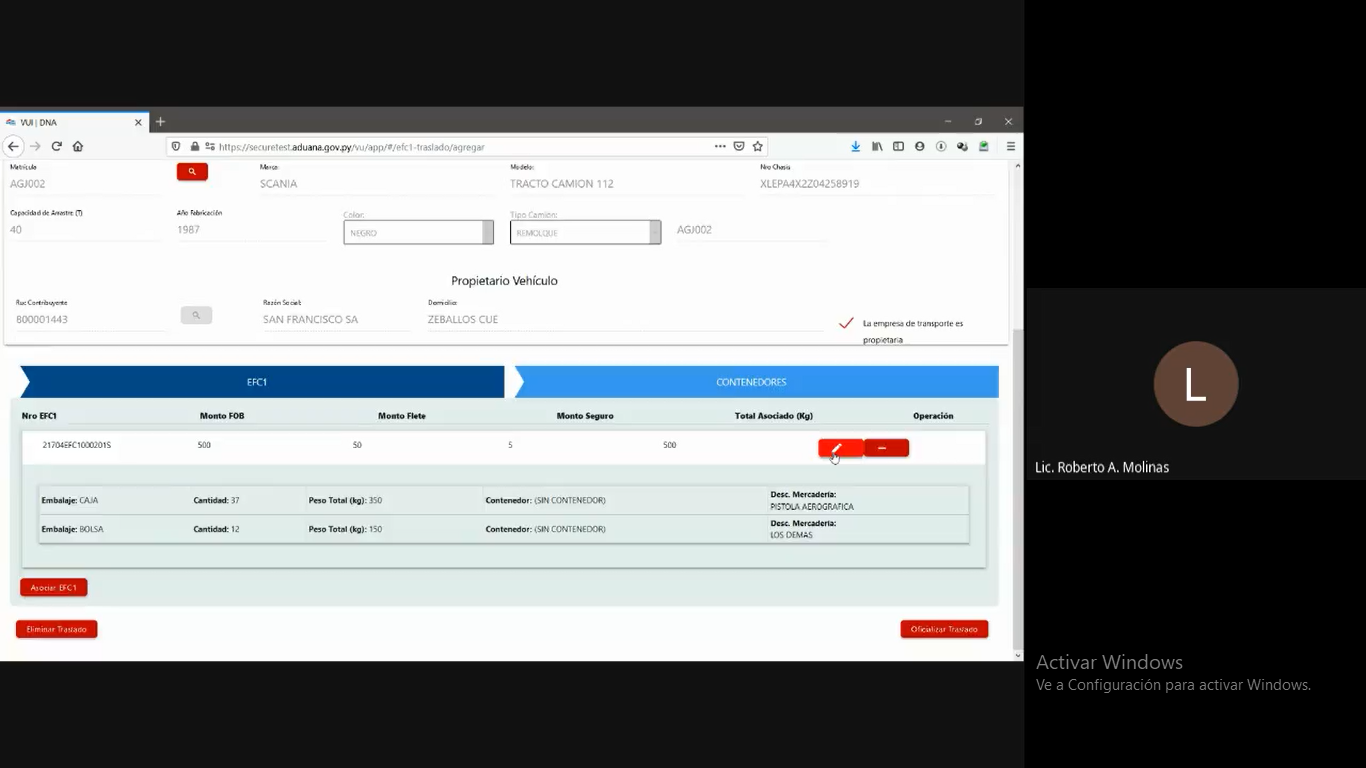 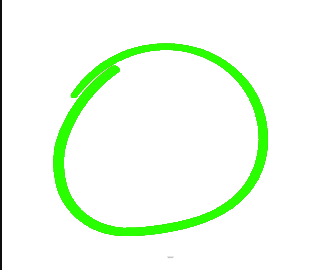 Podremos editar la información del título.
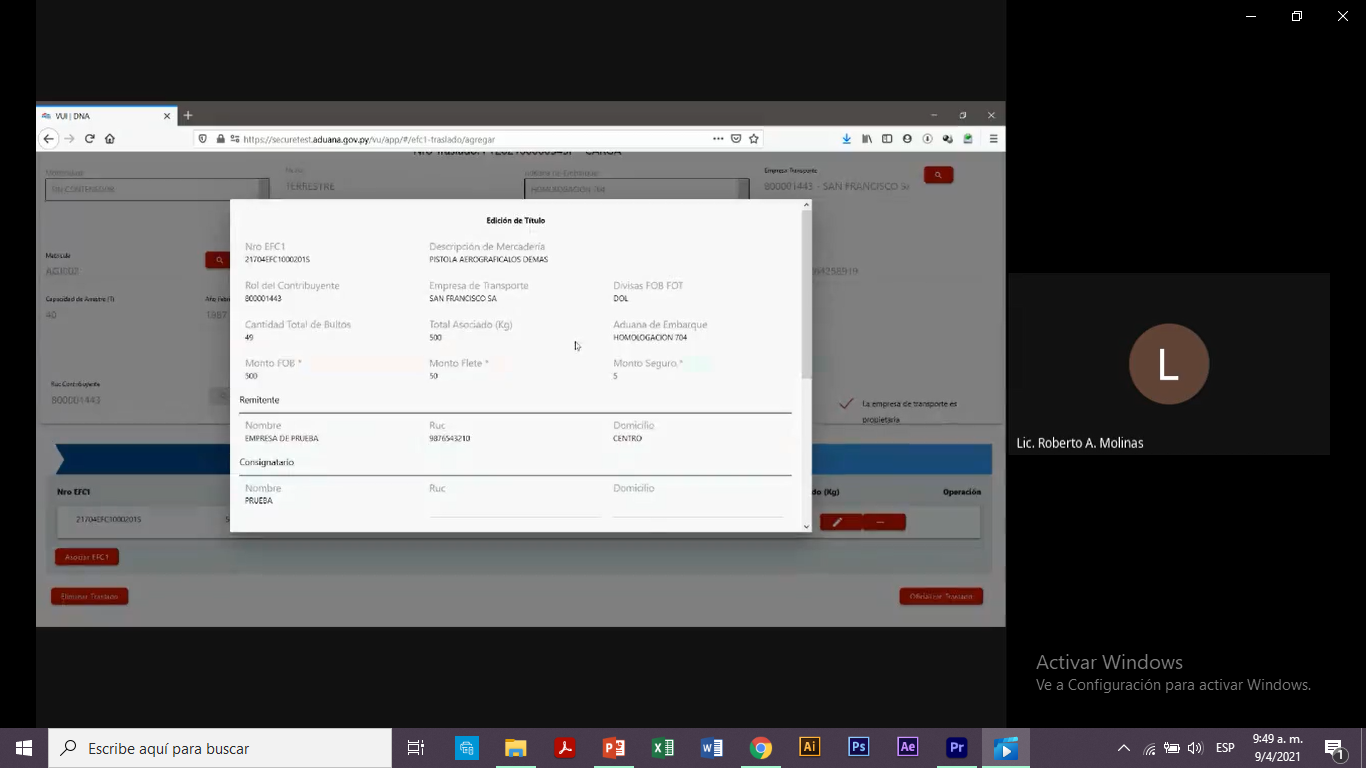 Llenaremos todos los datos obligatorios antes de proceder a “guardar el título”.
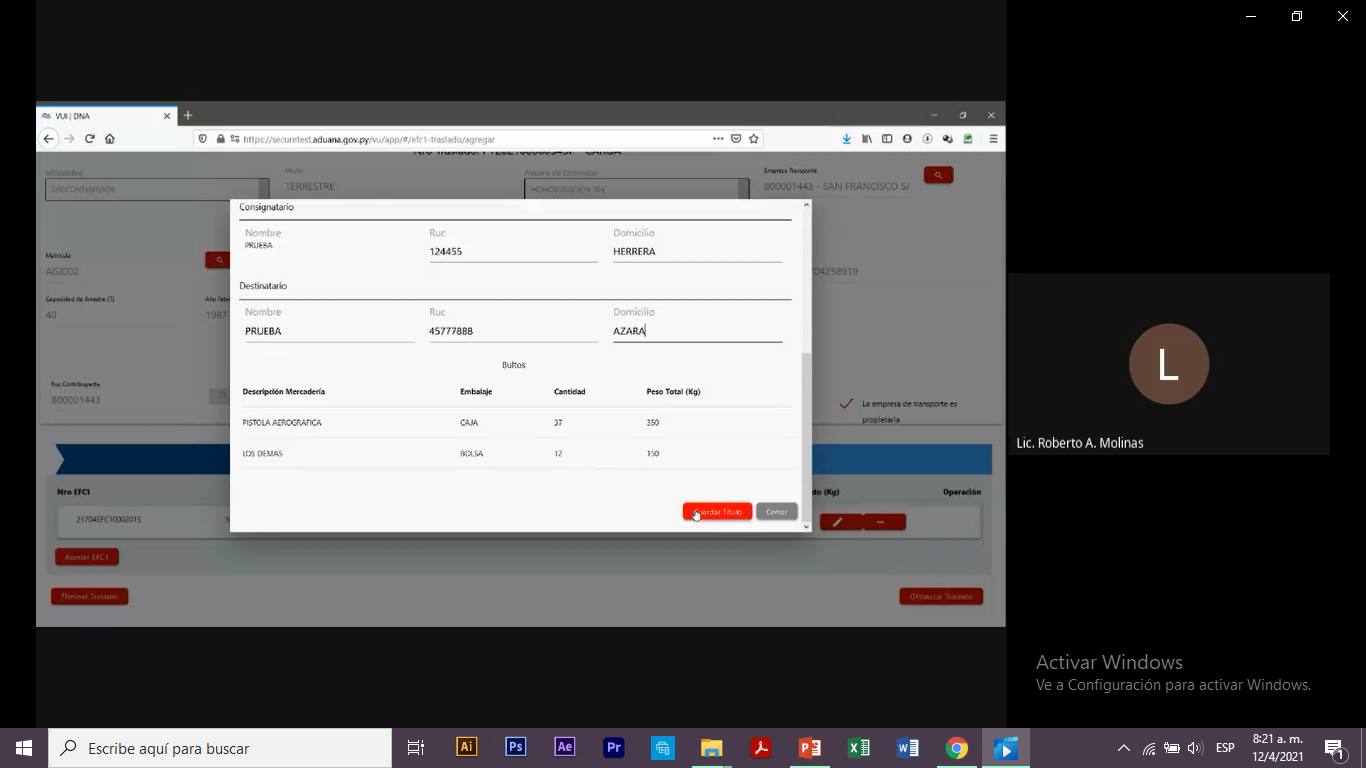 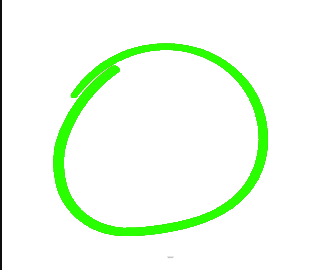 Una vez actualizado el título…
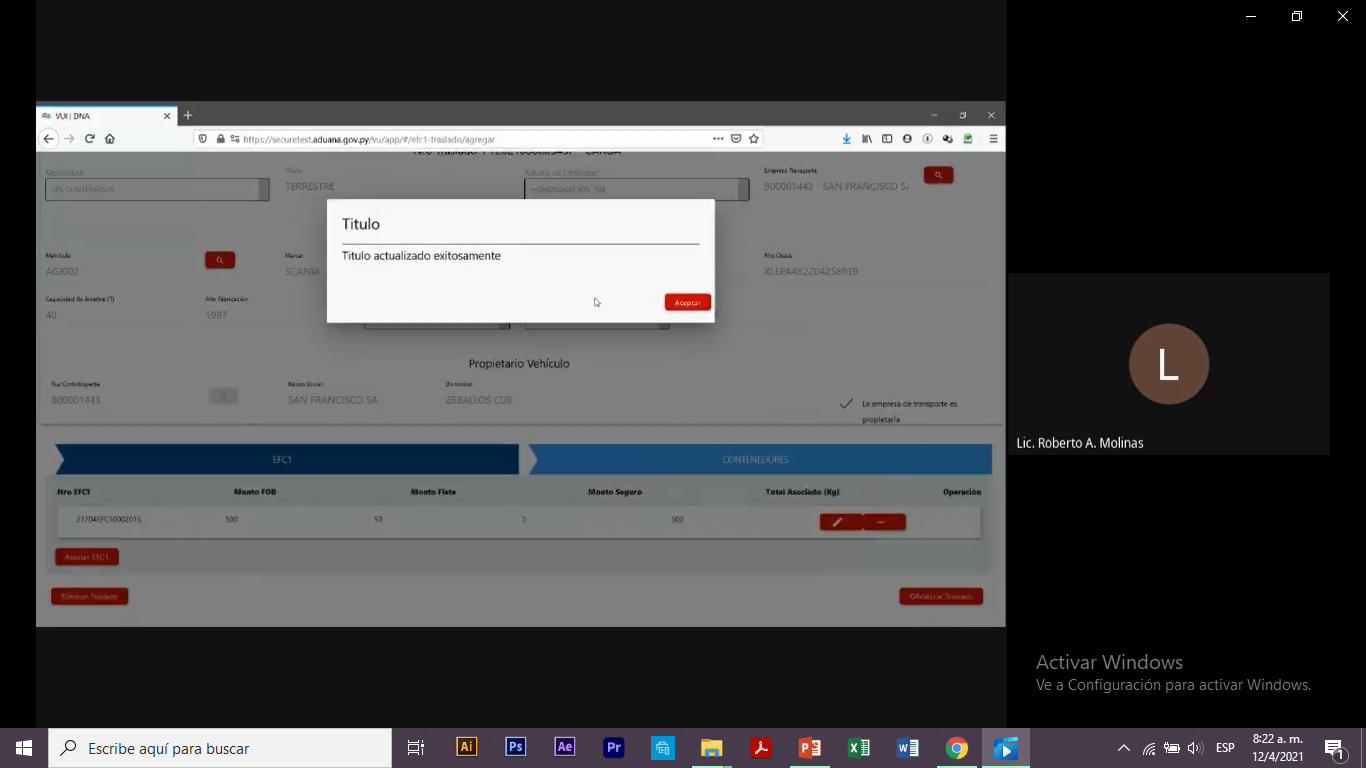 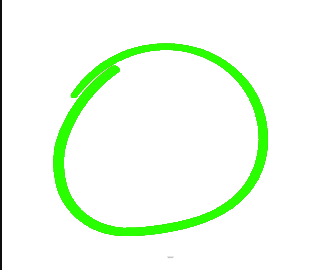 Habremos realizado nuestro traslado y lo oficializaremos seleccionando la opción “oficializar traslado”.
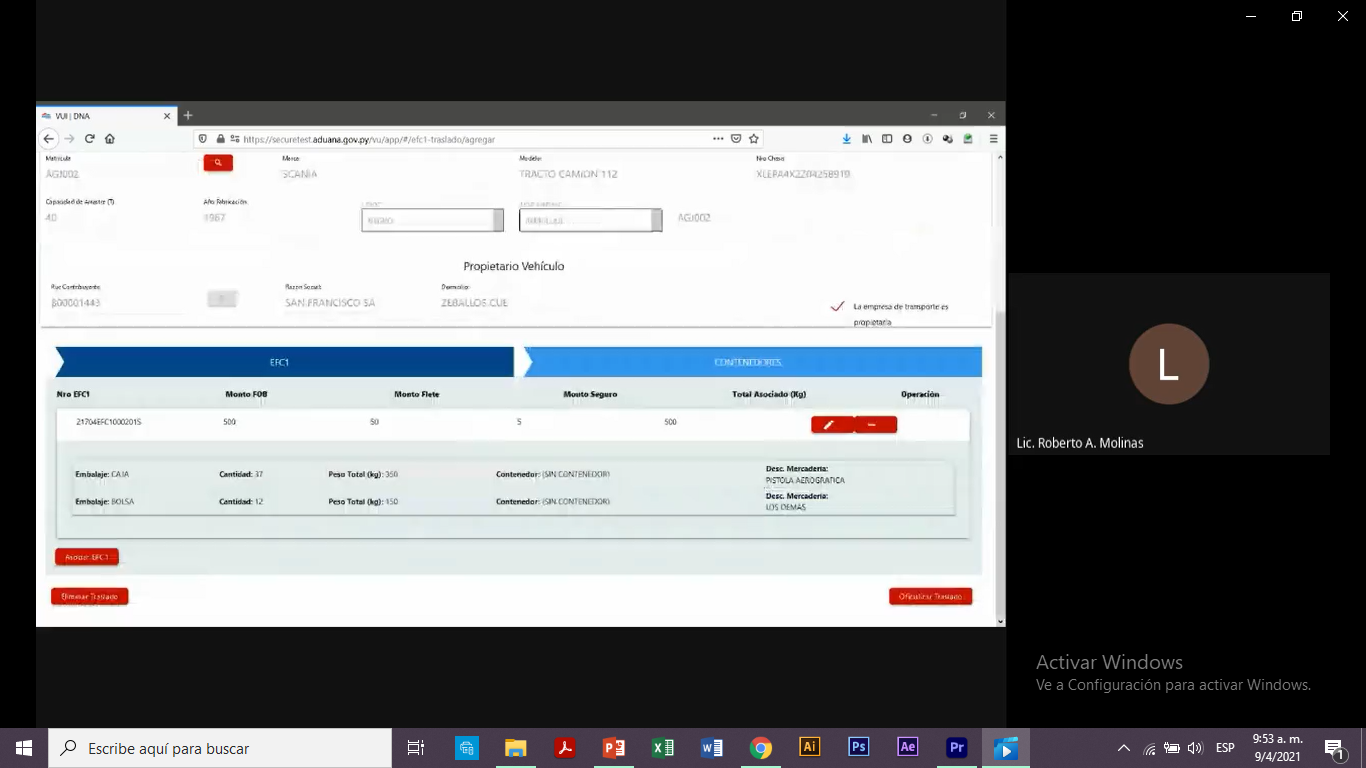 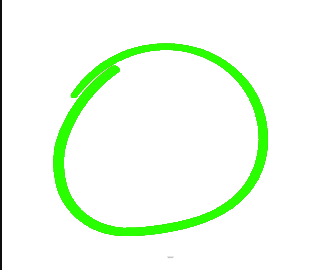 …y aceptaremos la oficialización del traslado.
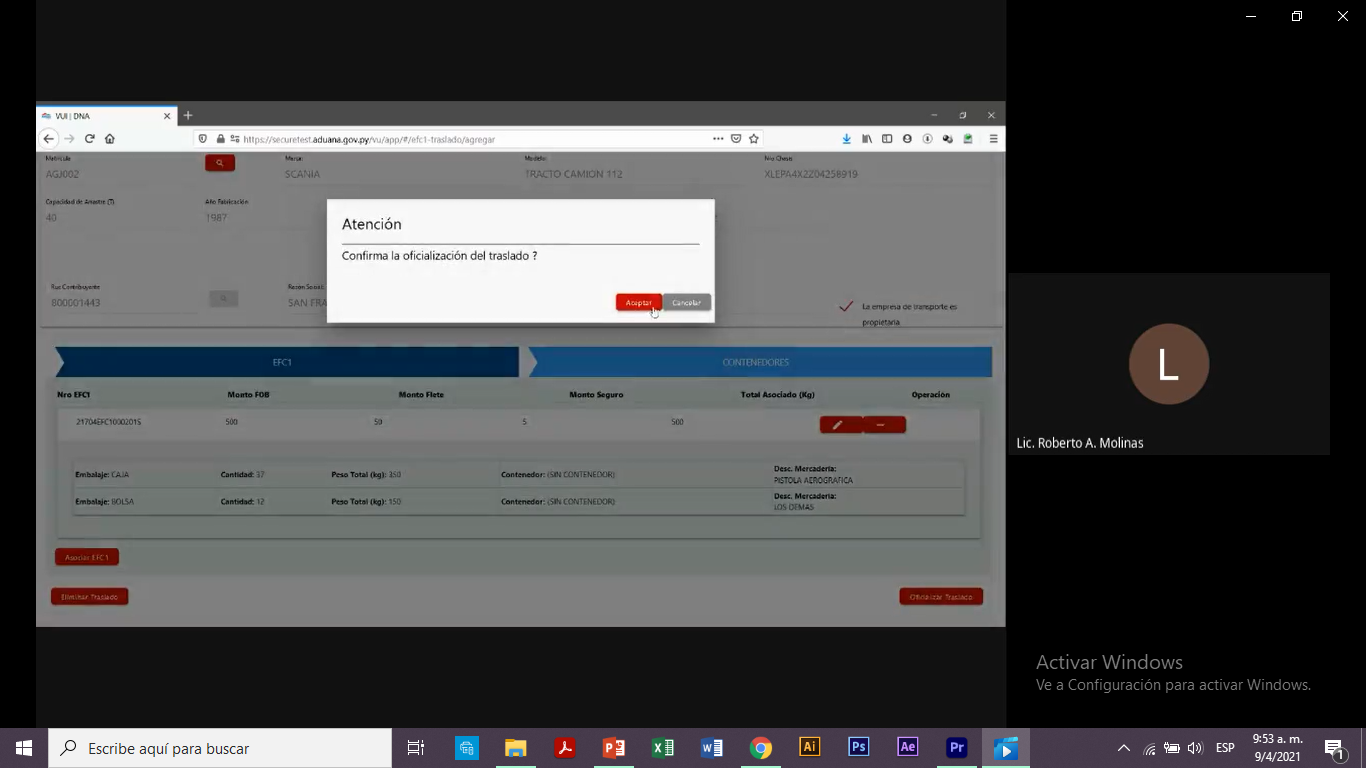 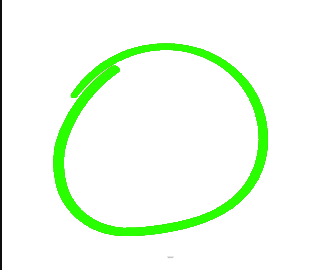 El traslado pasará a estar en estado OFICIALIZADO.
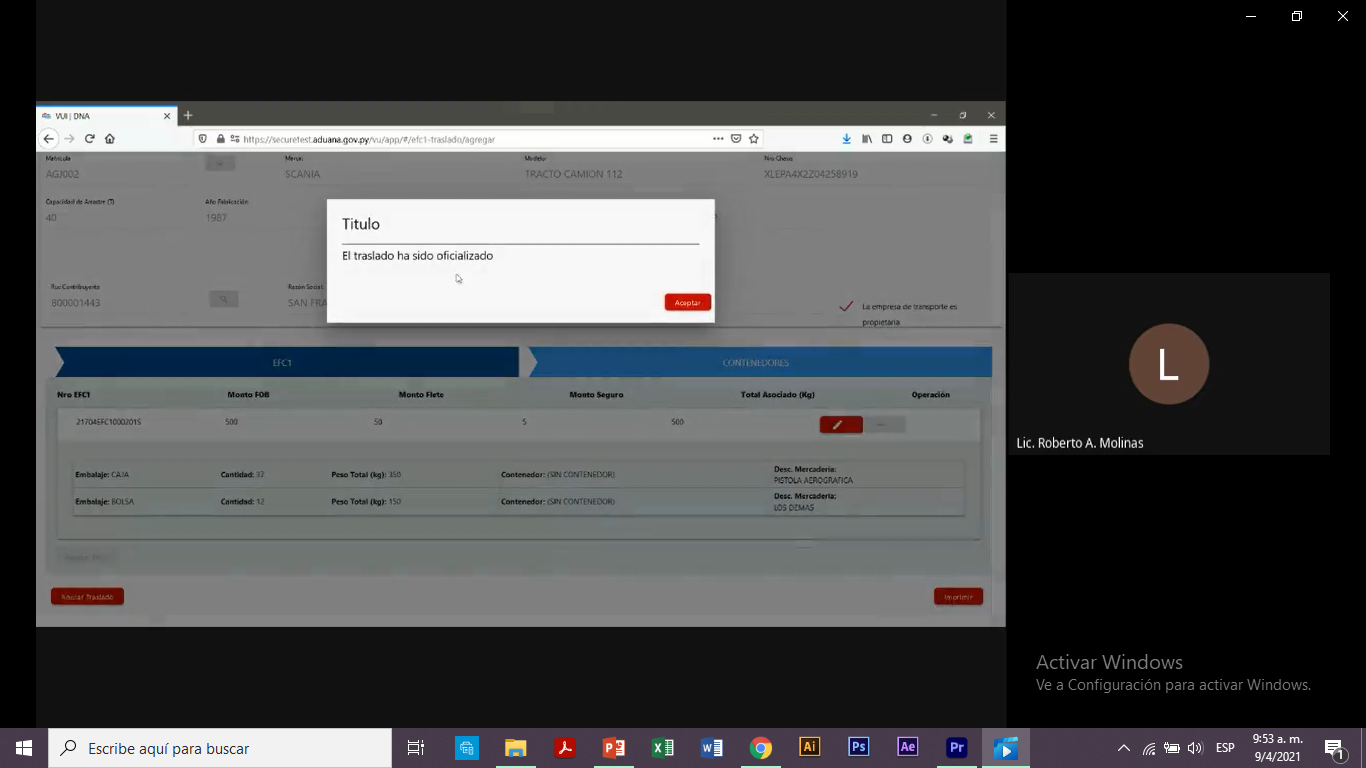 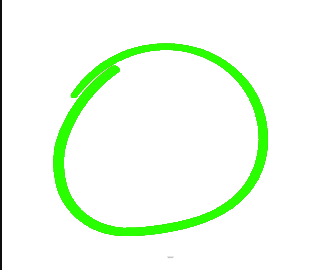 Lo visualizaremos de la siguiente manera.
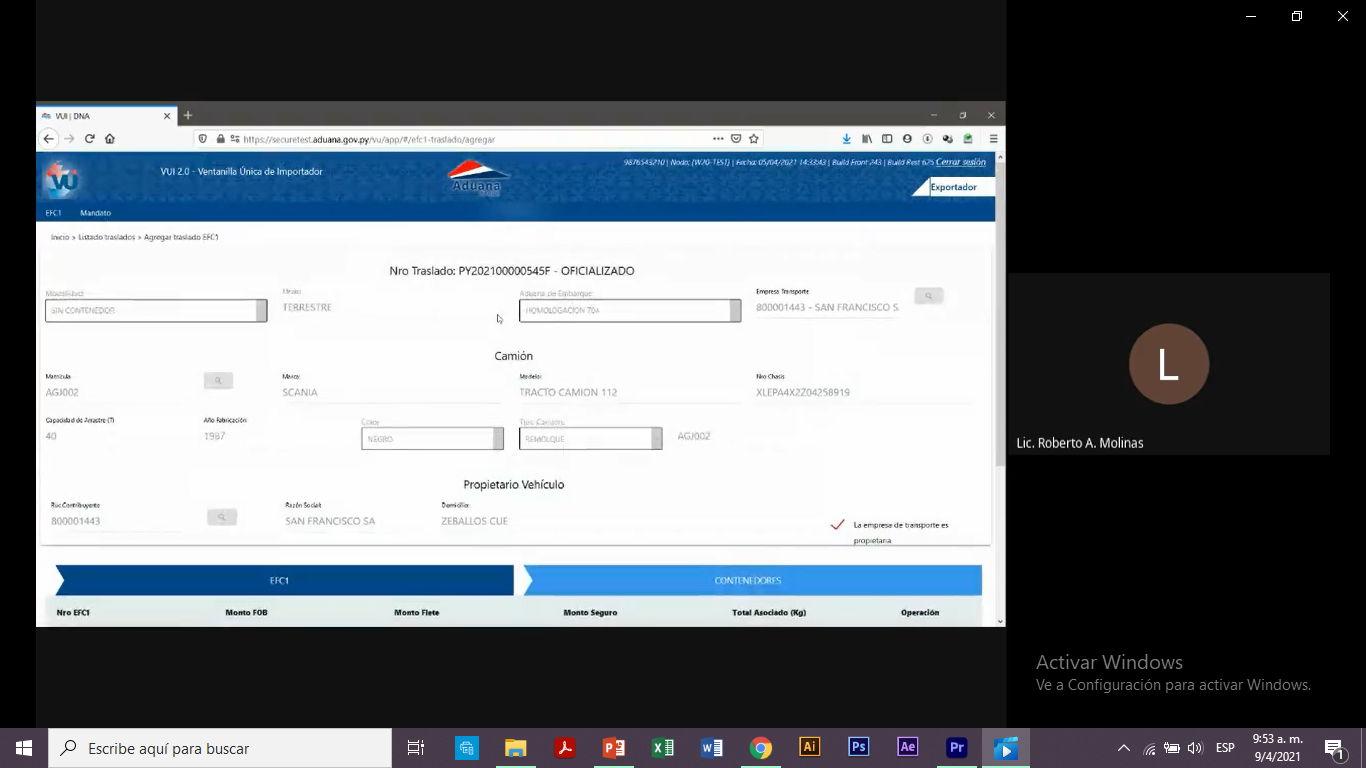 Podremos proceder a imprimir la nota de traslado para embarque, seleccionando la opción “imprimir”.
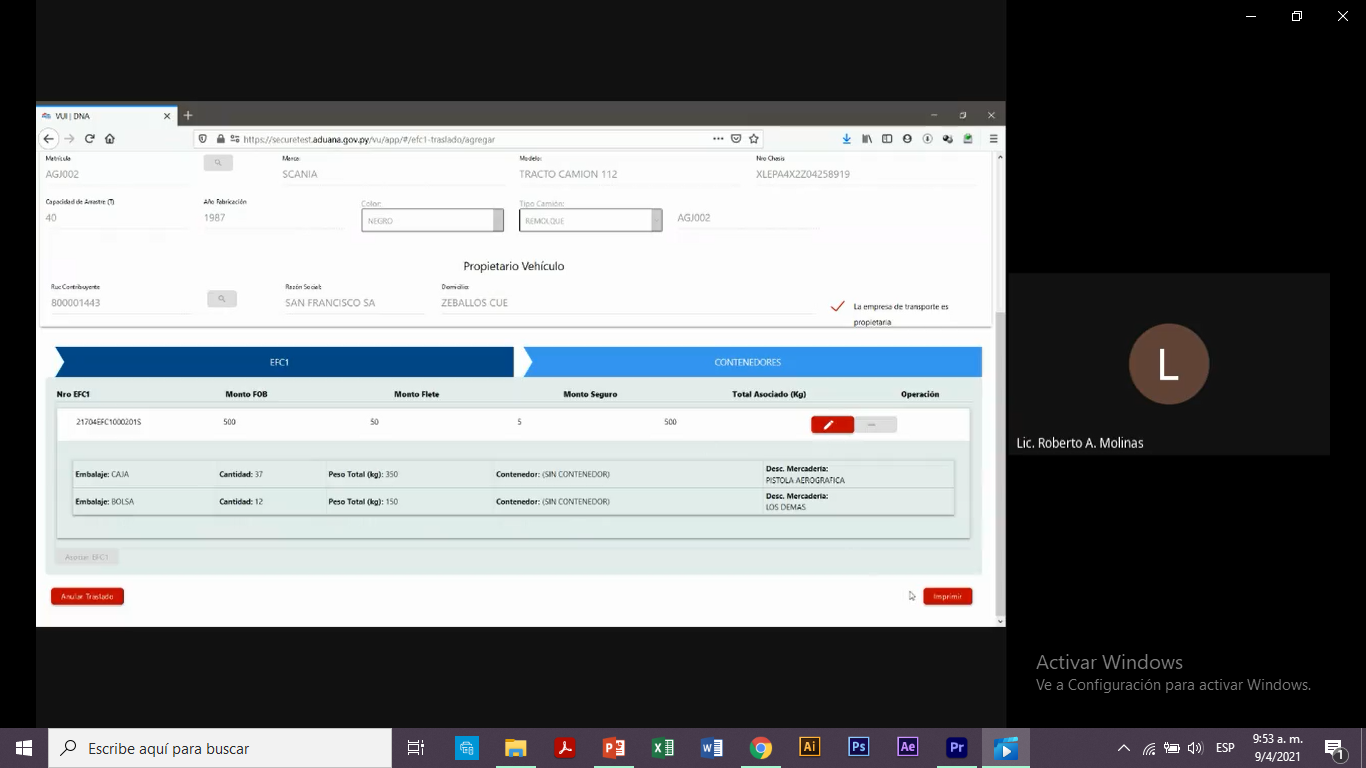 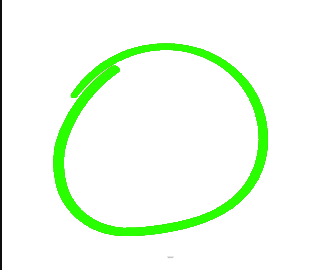 El sistema abrirá una nueva ventana, en la cual visualizaremos la nota de traslado
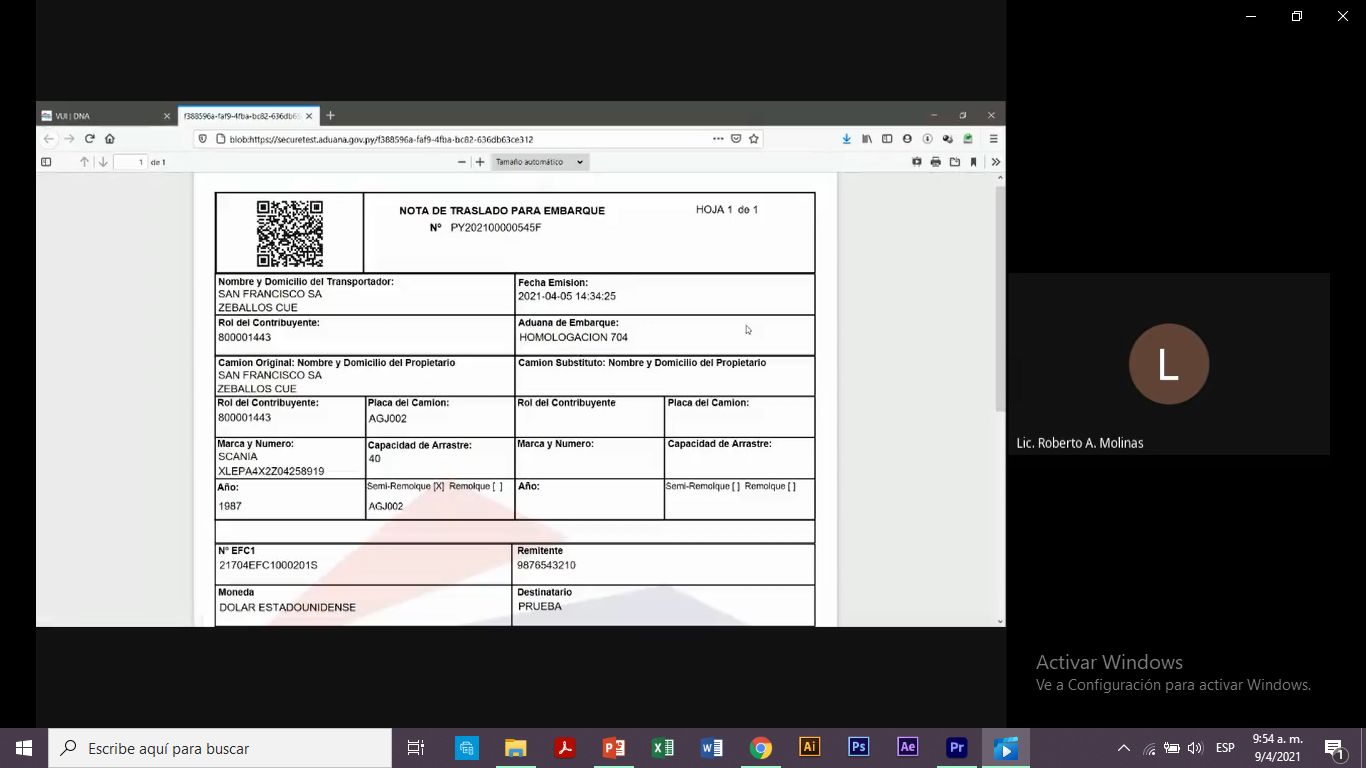 La misma DEBE ser presentada en la aduana de embarque para realizar el ingreso de la mercadería a depósito.
En caso de consultas
exportacion@aduana.gov.py
sofia_apoyo@aduana.gov.py